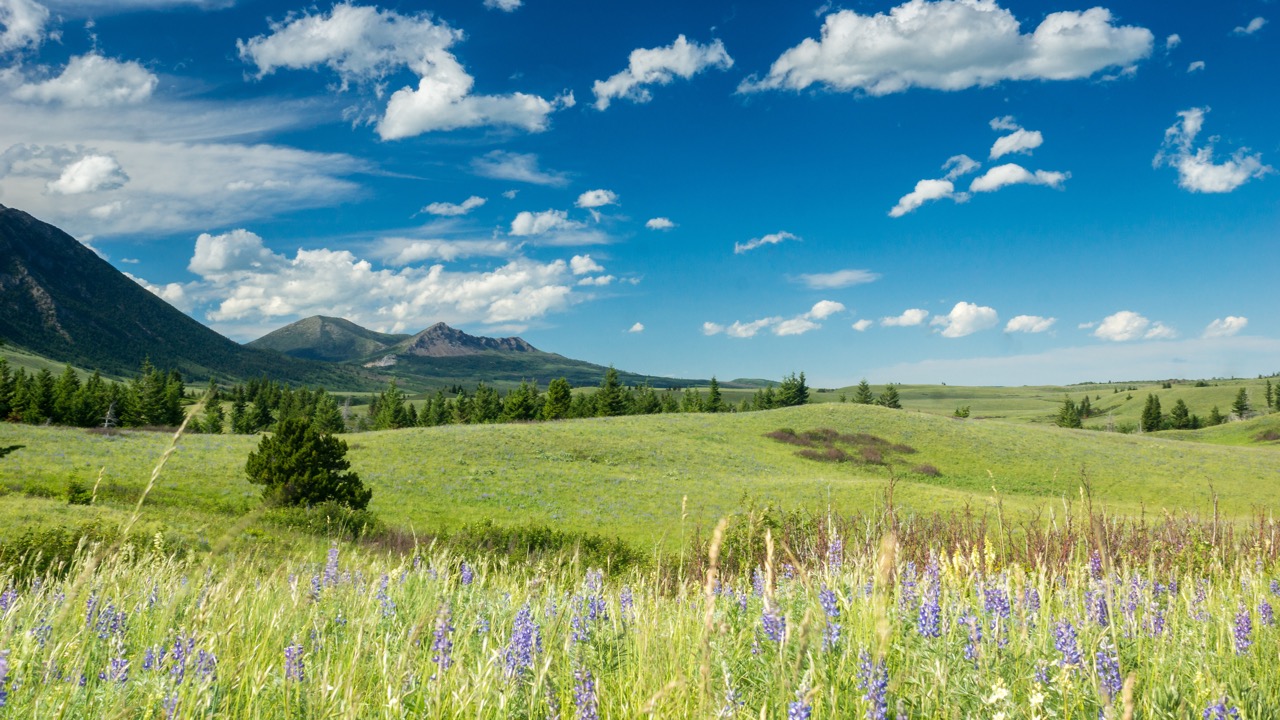 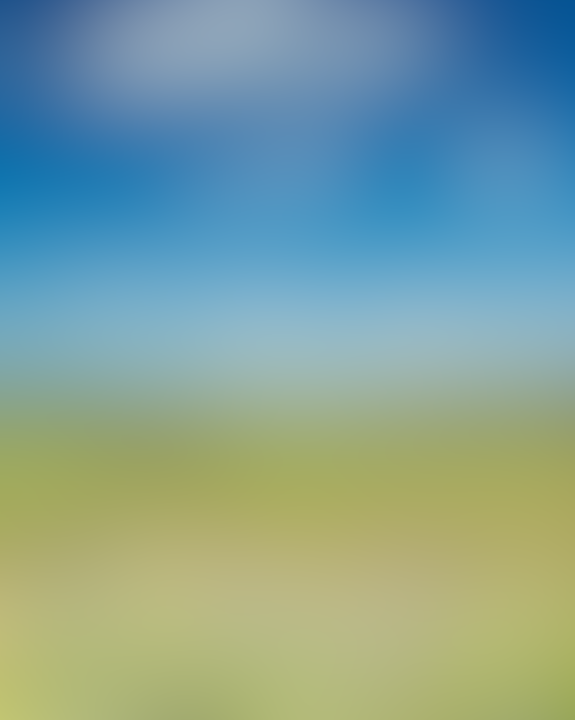 ALBERTA: CANADA’S CLINICAL TRIAL DESTINATION
[Speaker Notes: Image source: https://as1.ftcdn.net/jpg/01/66/48/06/1000_F_166480609_JY2T2E25l7k7HoyT7PvS65iILCqfydE7.jpg]
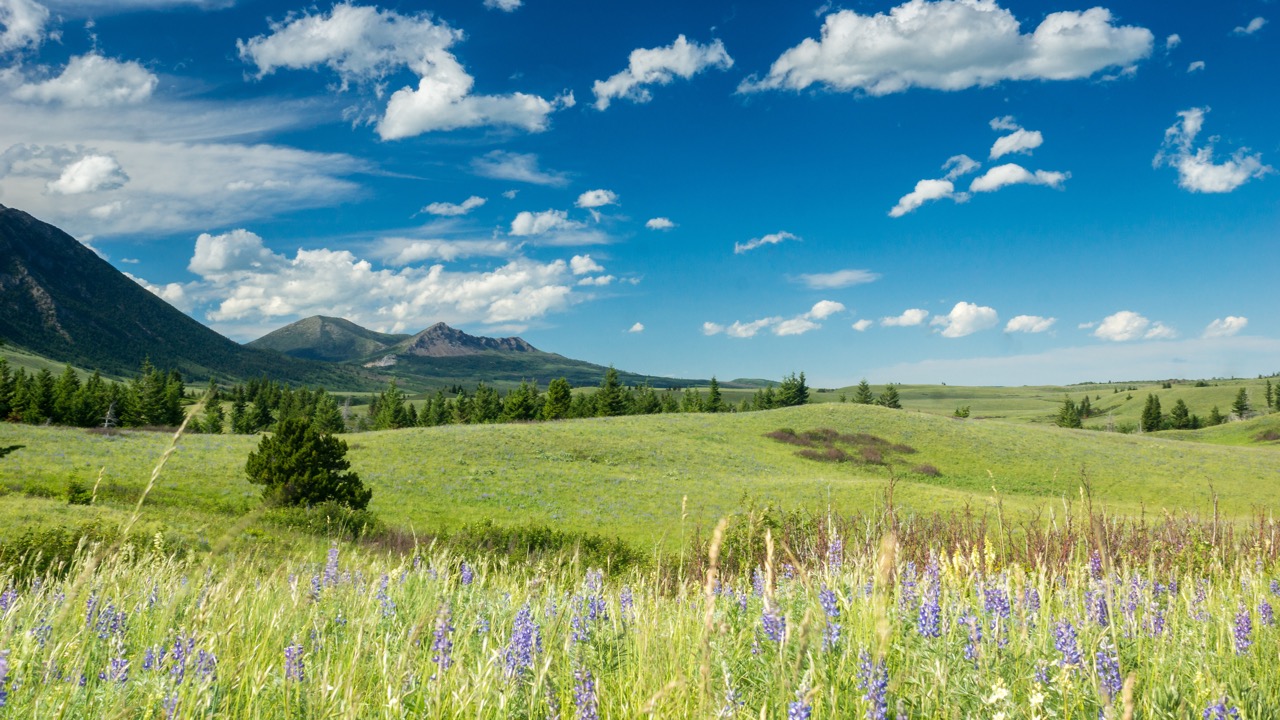 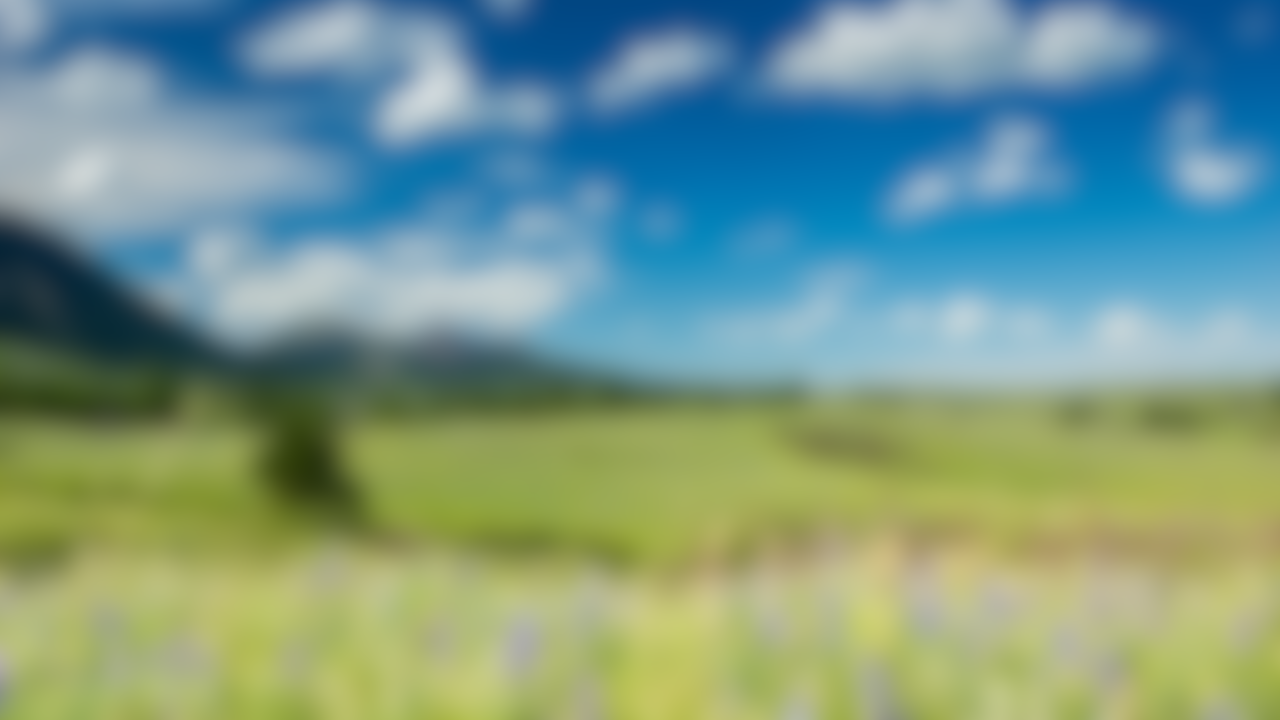 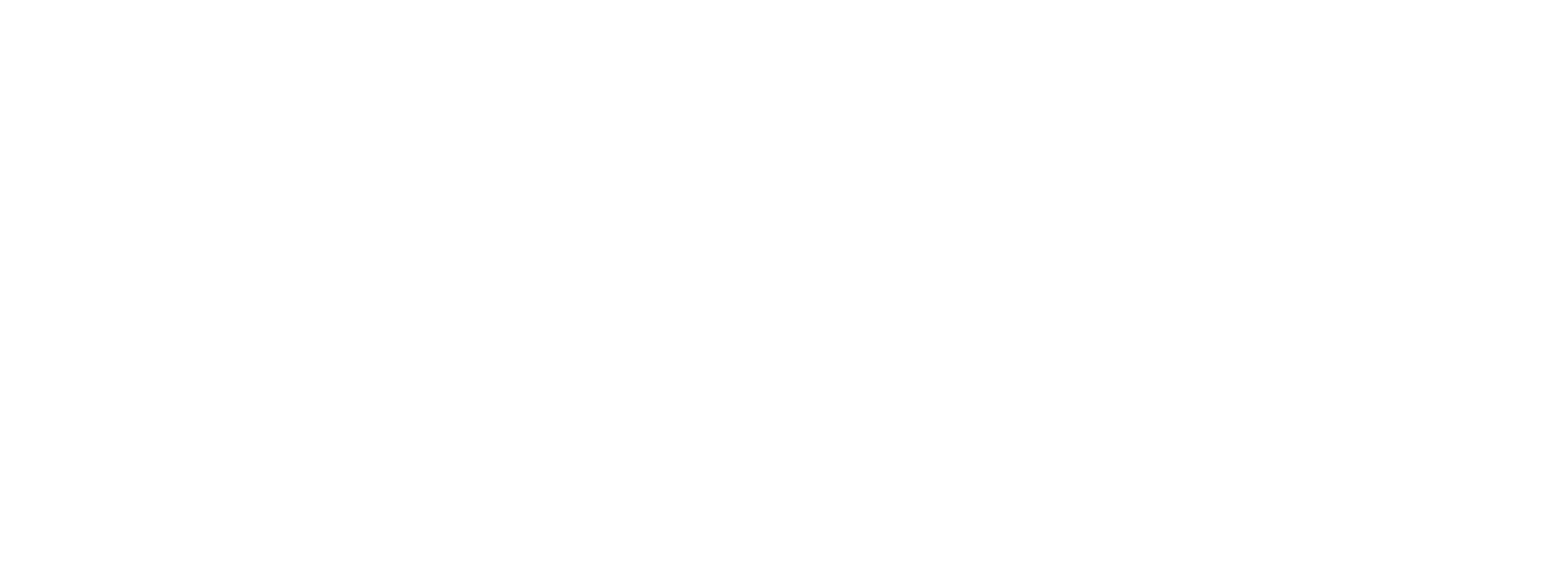 FROM FUNDING TO COMMERCIALIZATION, WE ARE ALBERTA’S INNOVATION ENGINE
[Speaker Notes: Image source: https://as1.ftcdn.net/jpg/01/66/48/06/1000_F_166480609_JY2T2E25l7k7HoyT7PvS65iILCqfydE7.jpg]
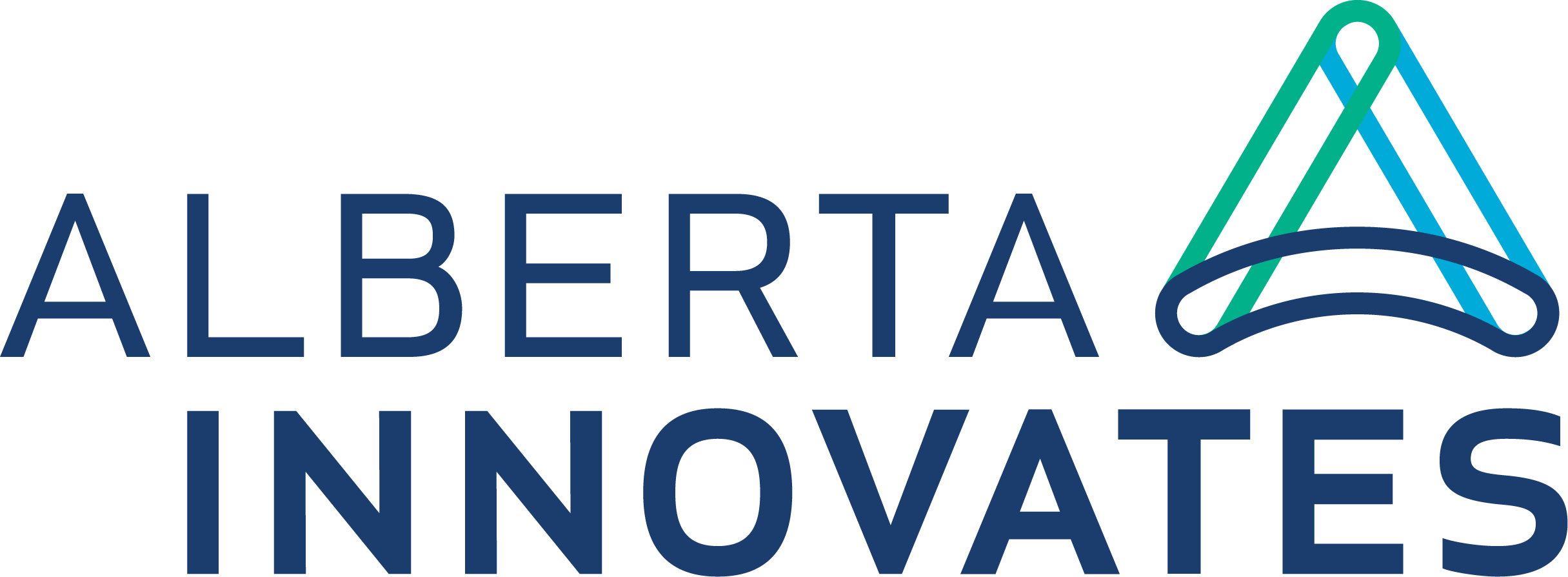 WHO WE ARE
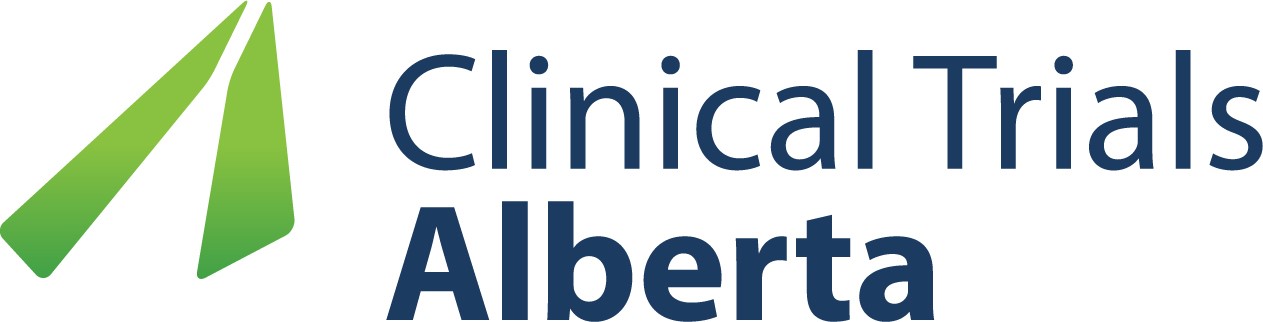 A collaboration between academic, government, and healthcare delivery organizations
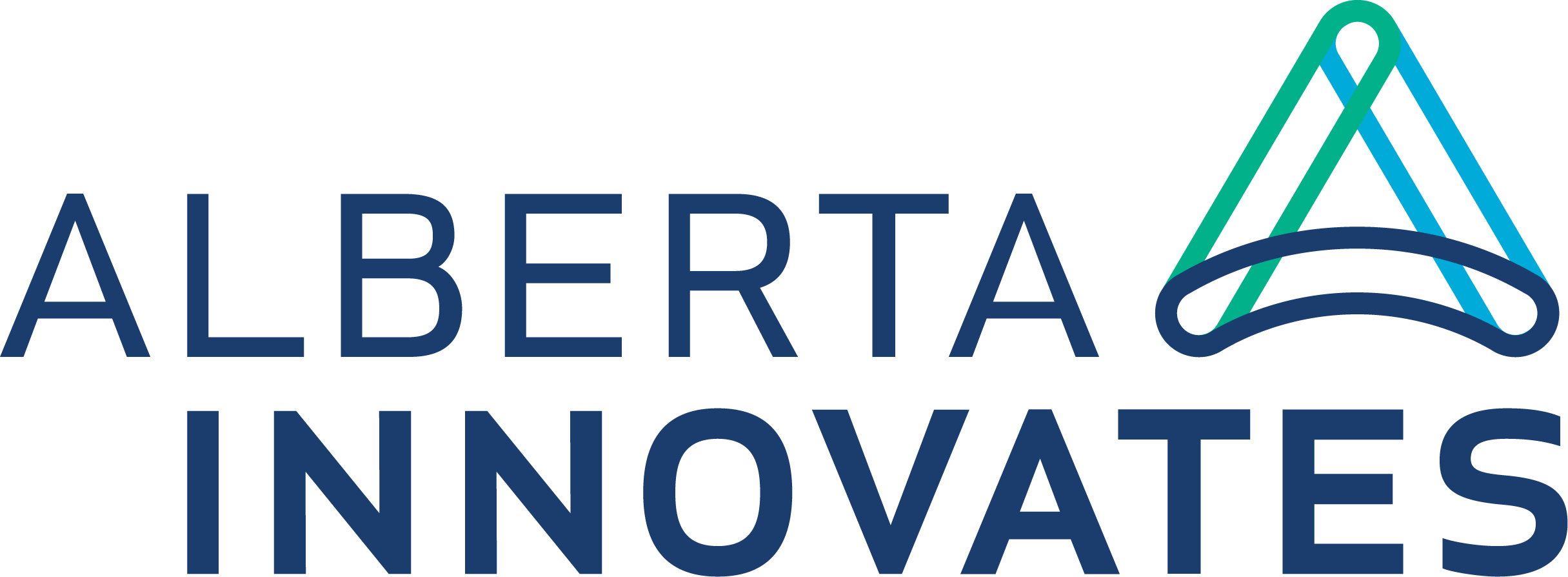 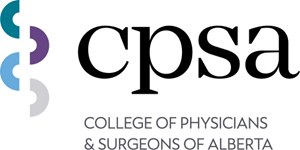 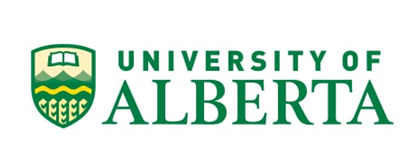 WHO WE ARE
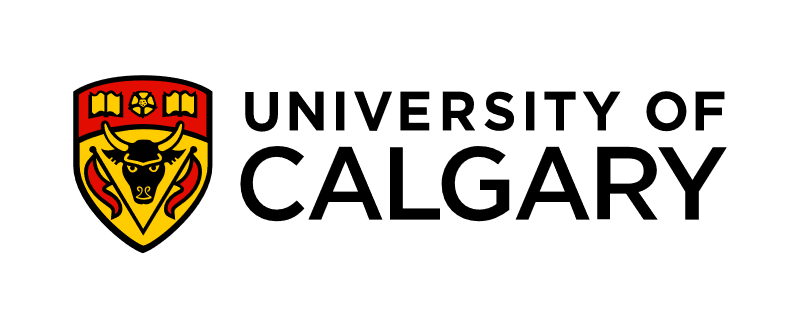 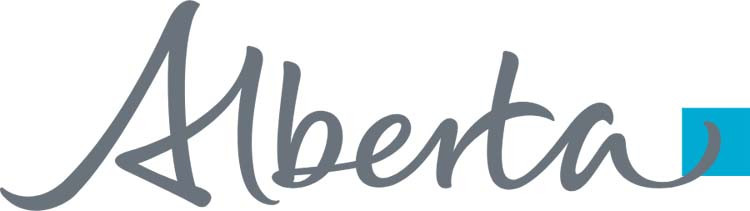 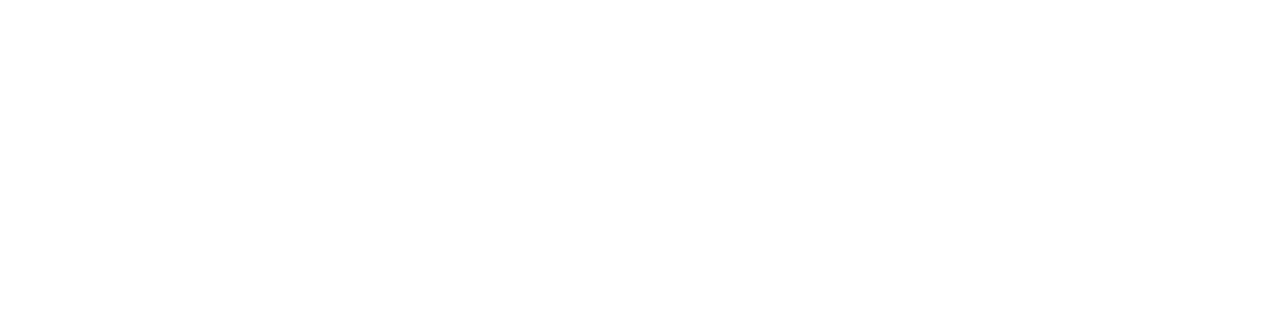 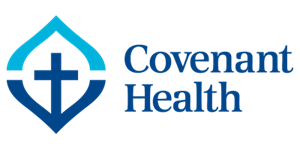 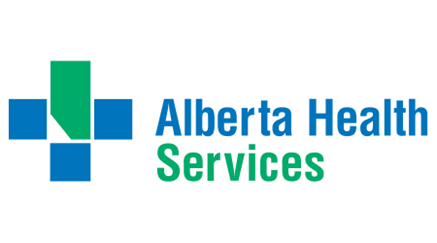 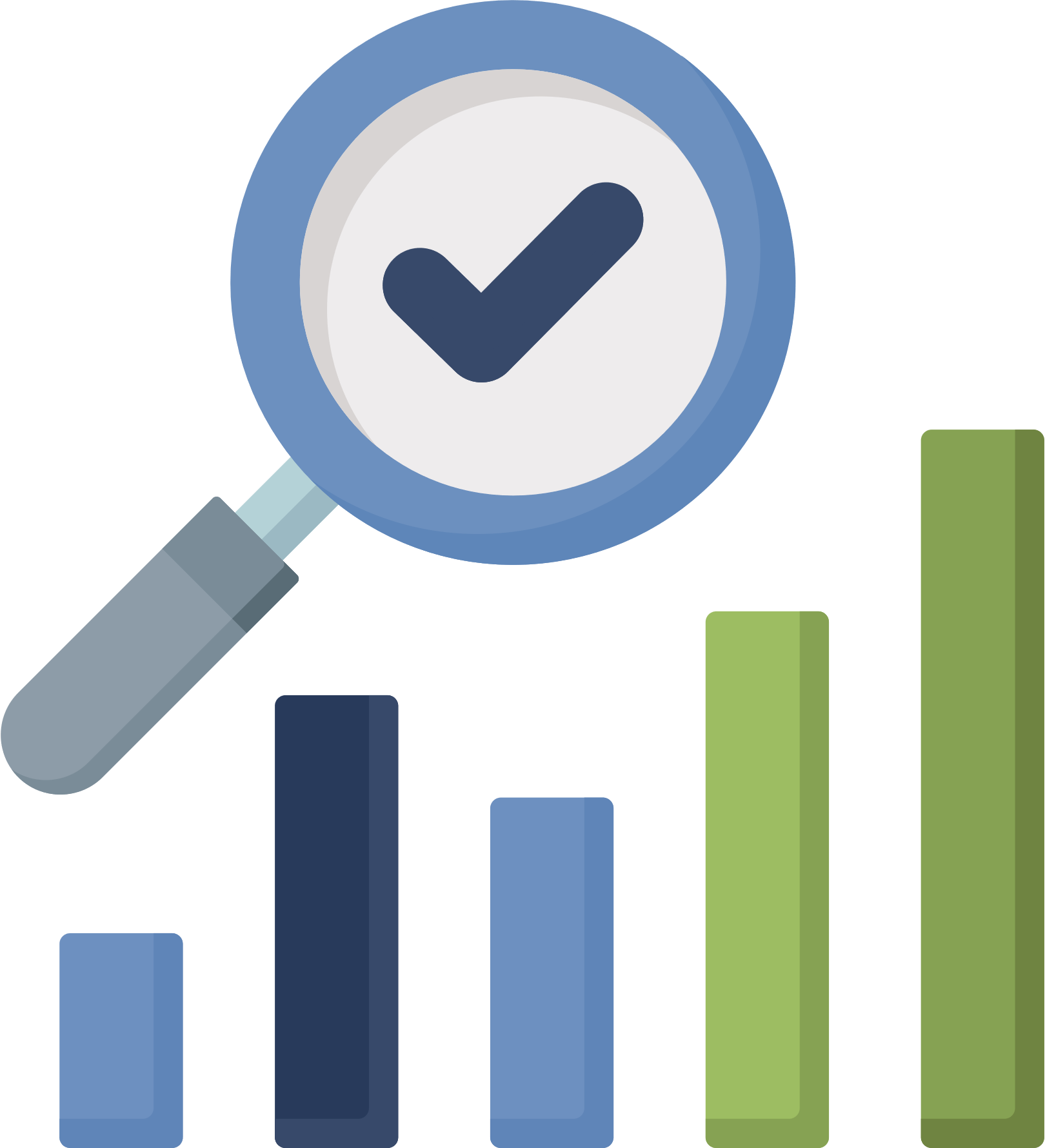 Attracting industry research and investment
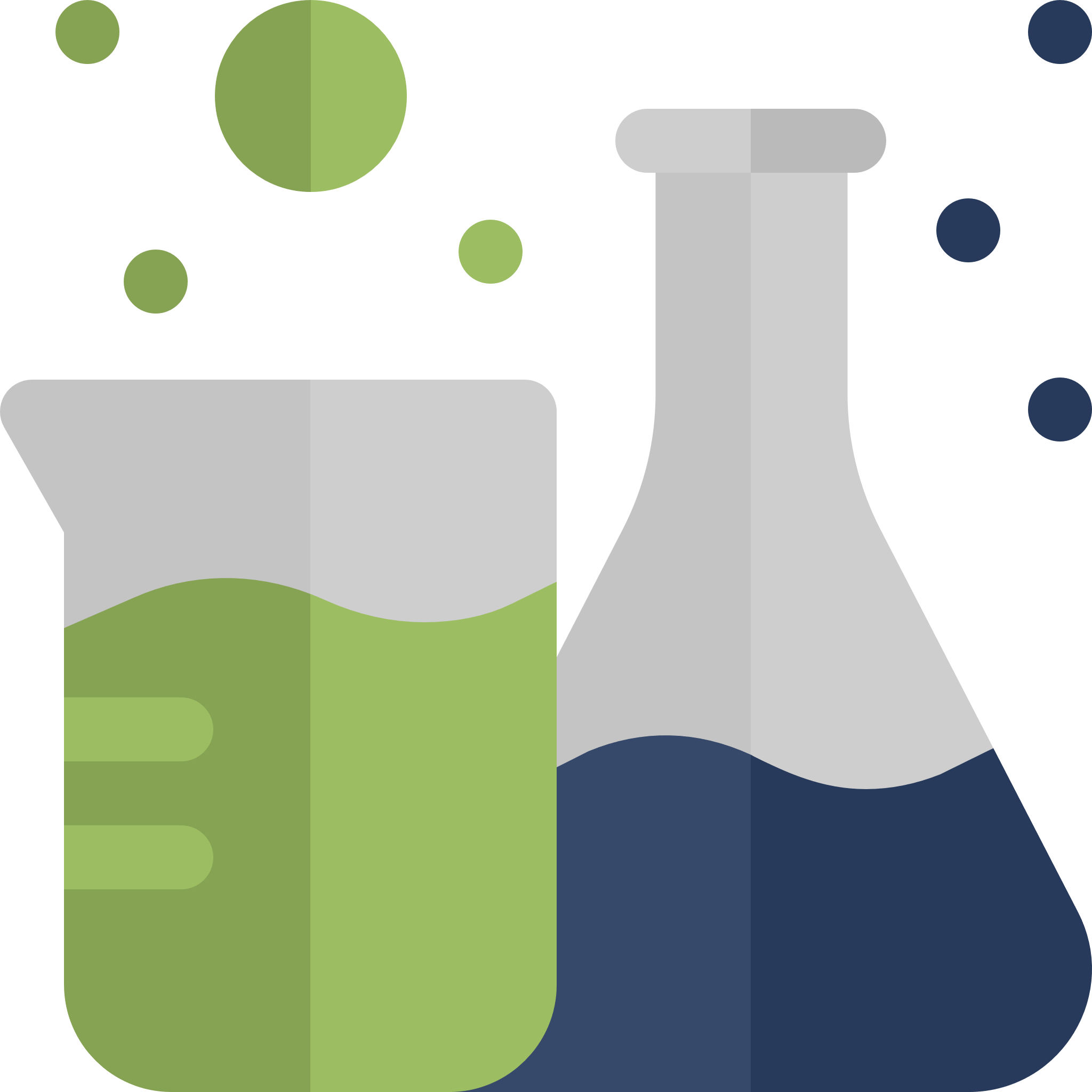 WHAT WE DO
Enabling high-quality clinical trials and health research
Providing centralized access for industry and researchers
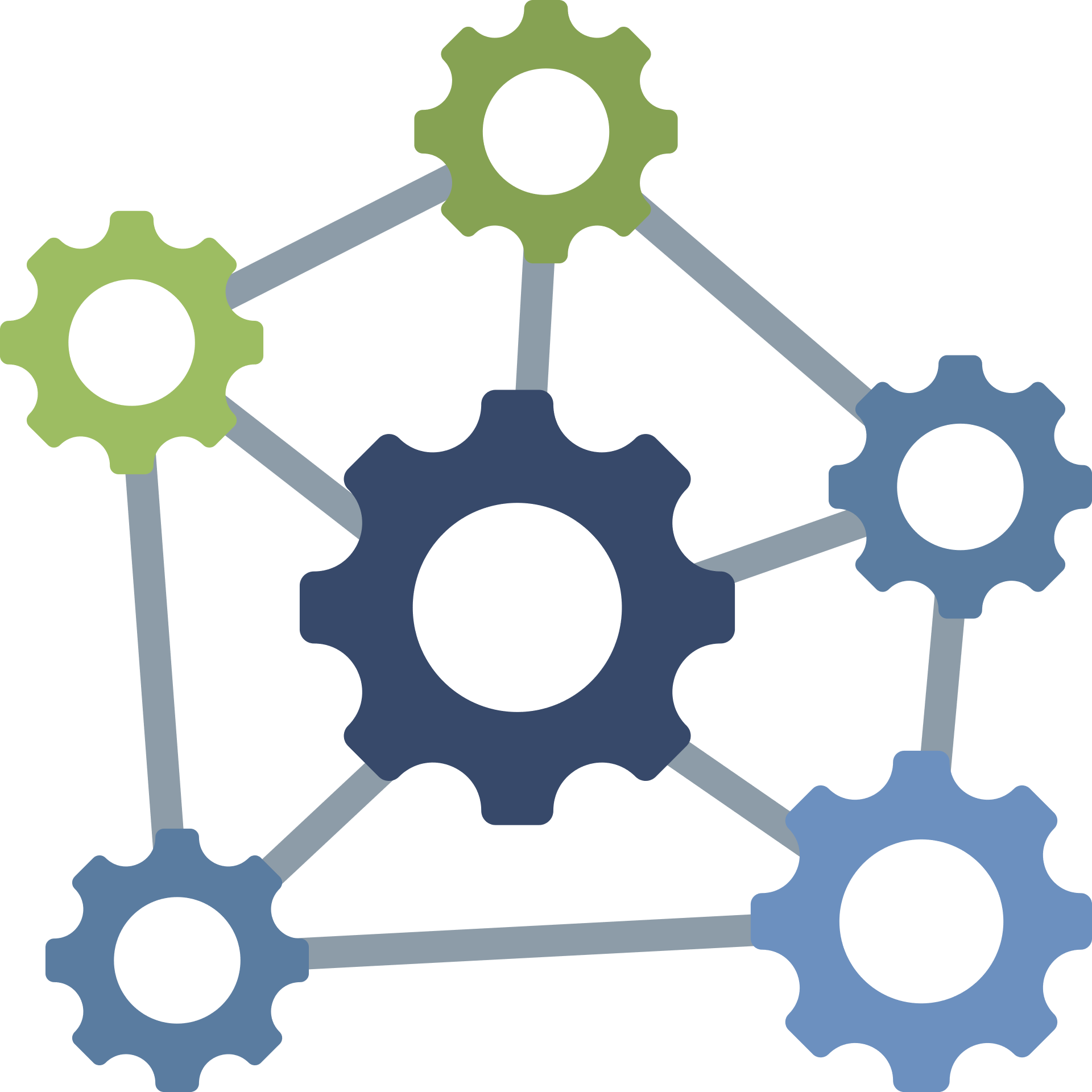 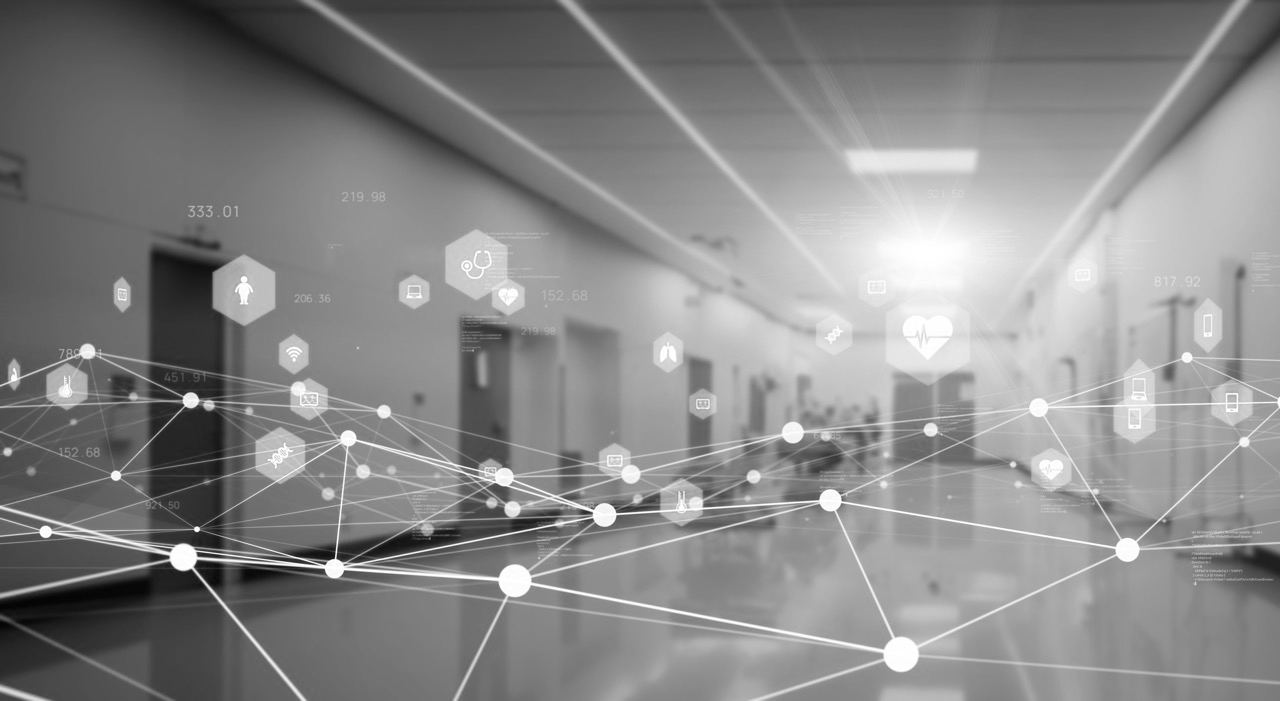 WHY ALBERTA?
Healthcare Delivery Service Providers
Post-Secondary Institutions
Highly integrated clinical trial ecosystem
Government
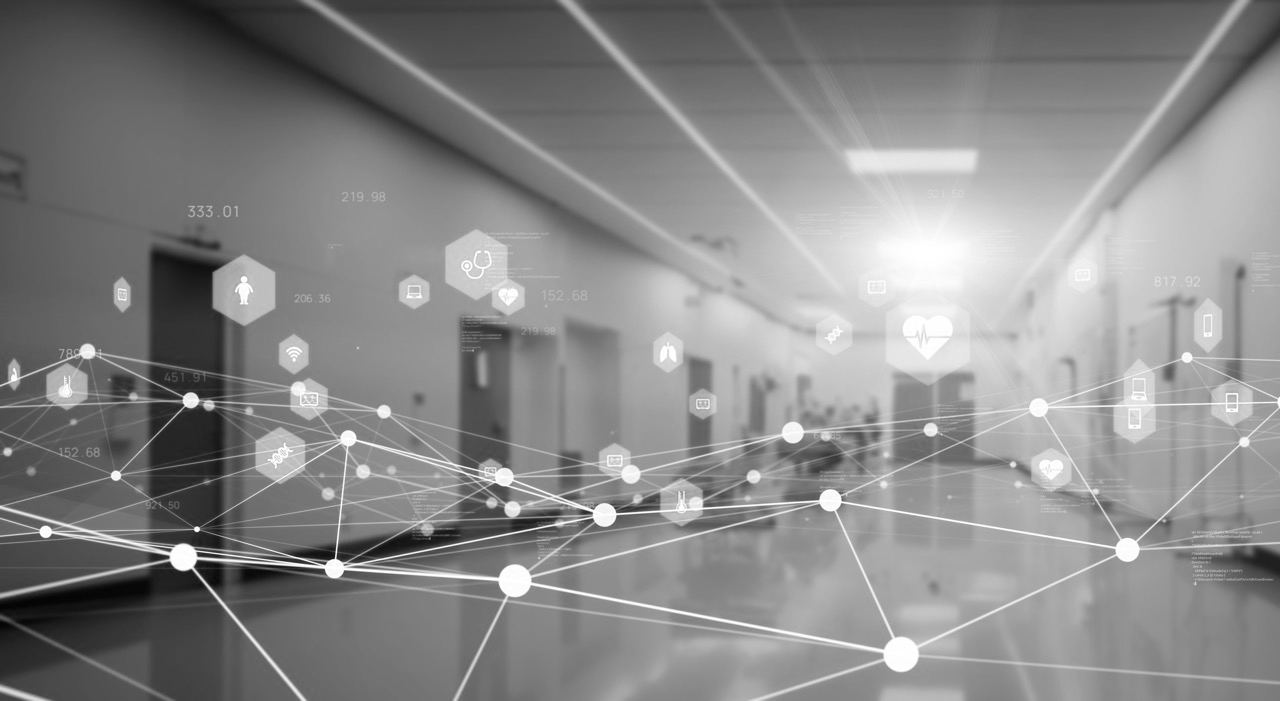 WHY ALBERTA?
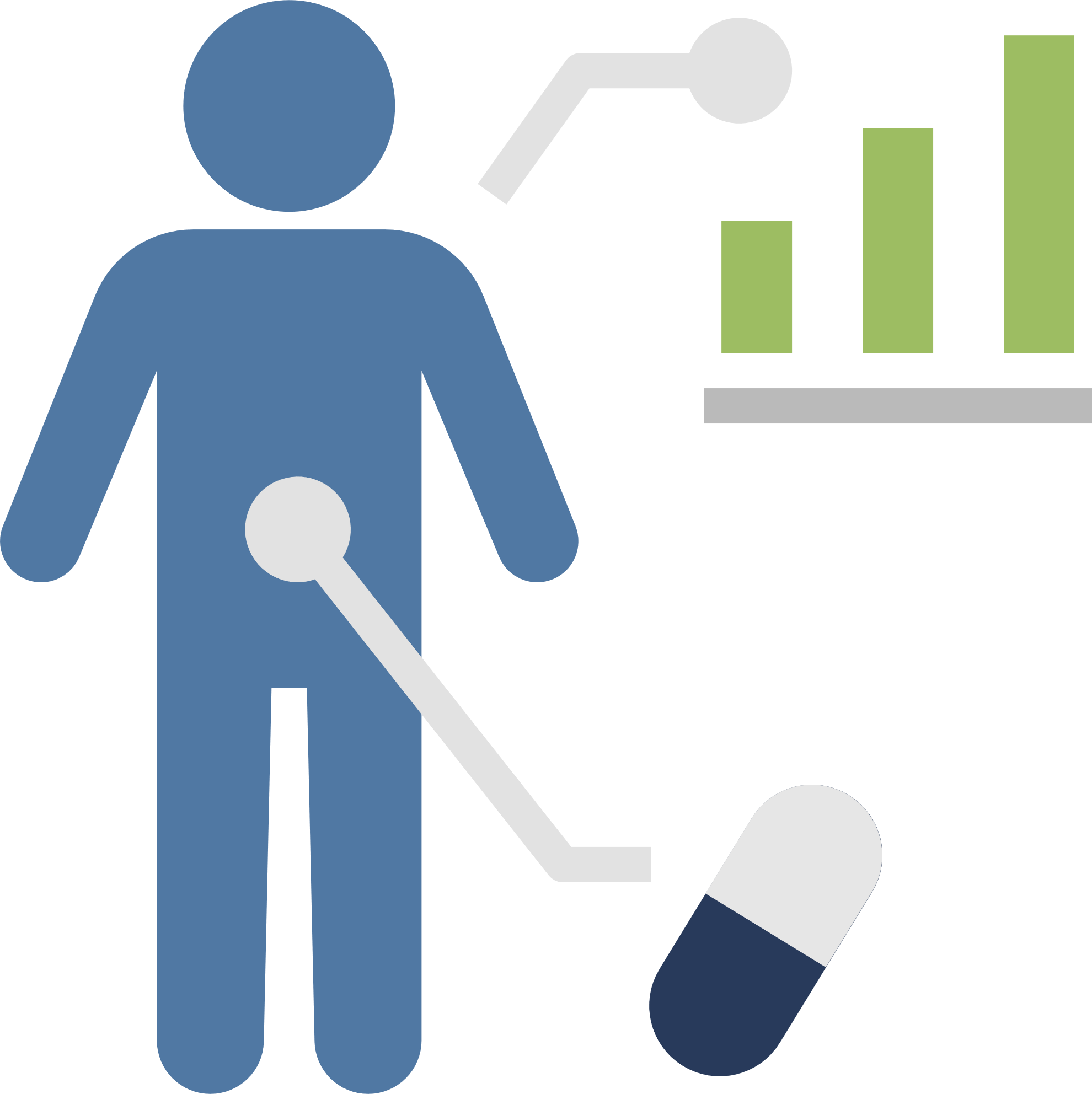 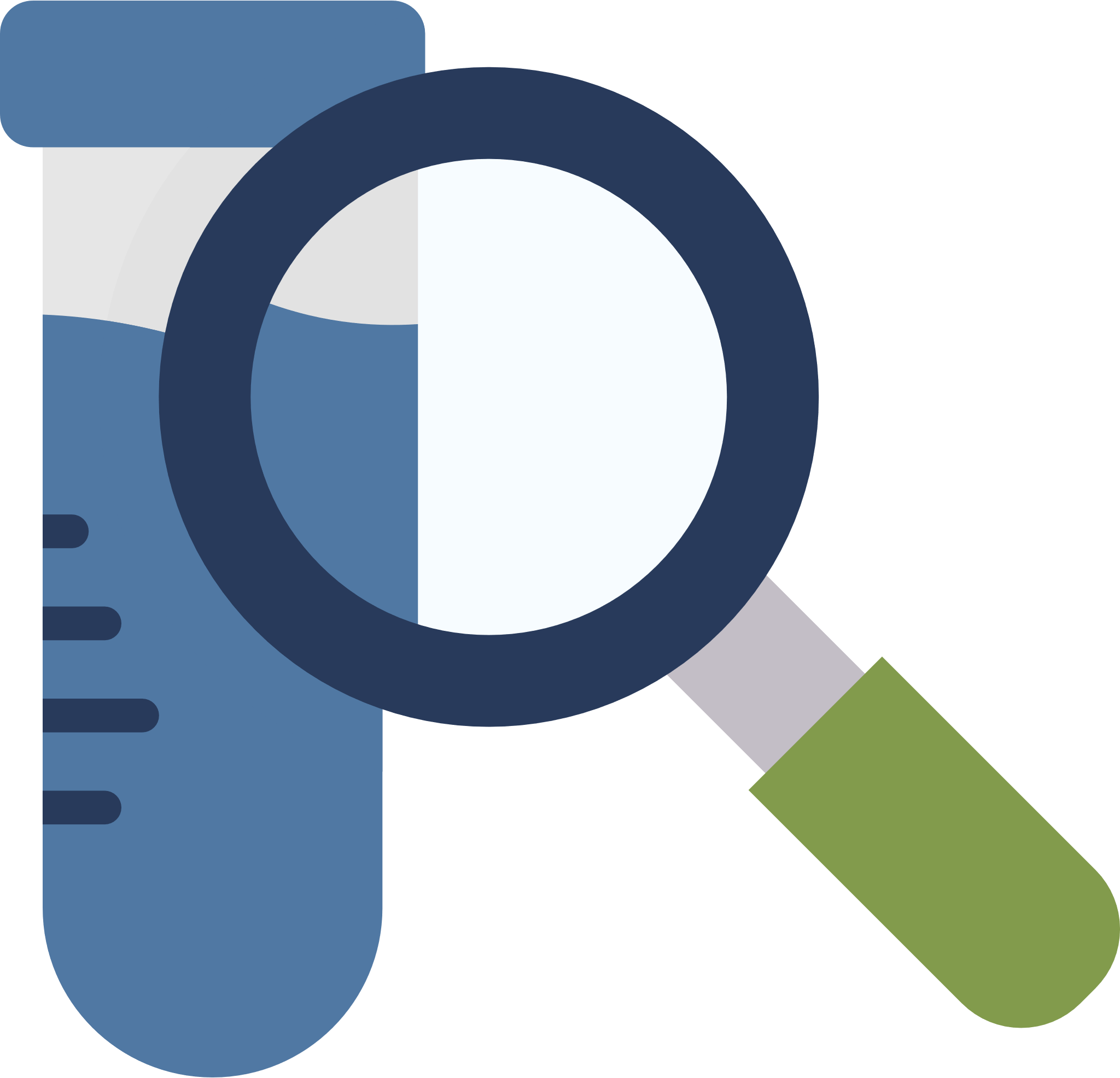 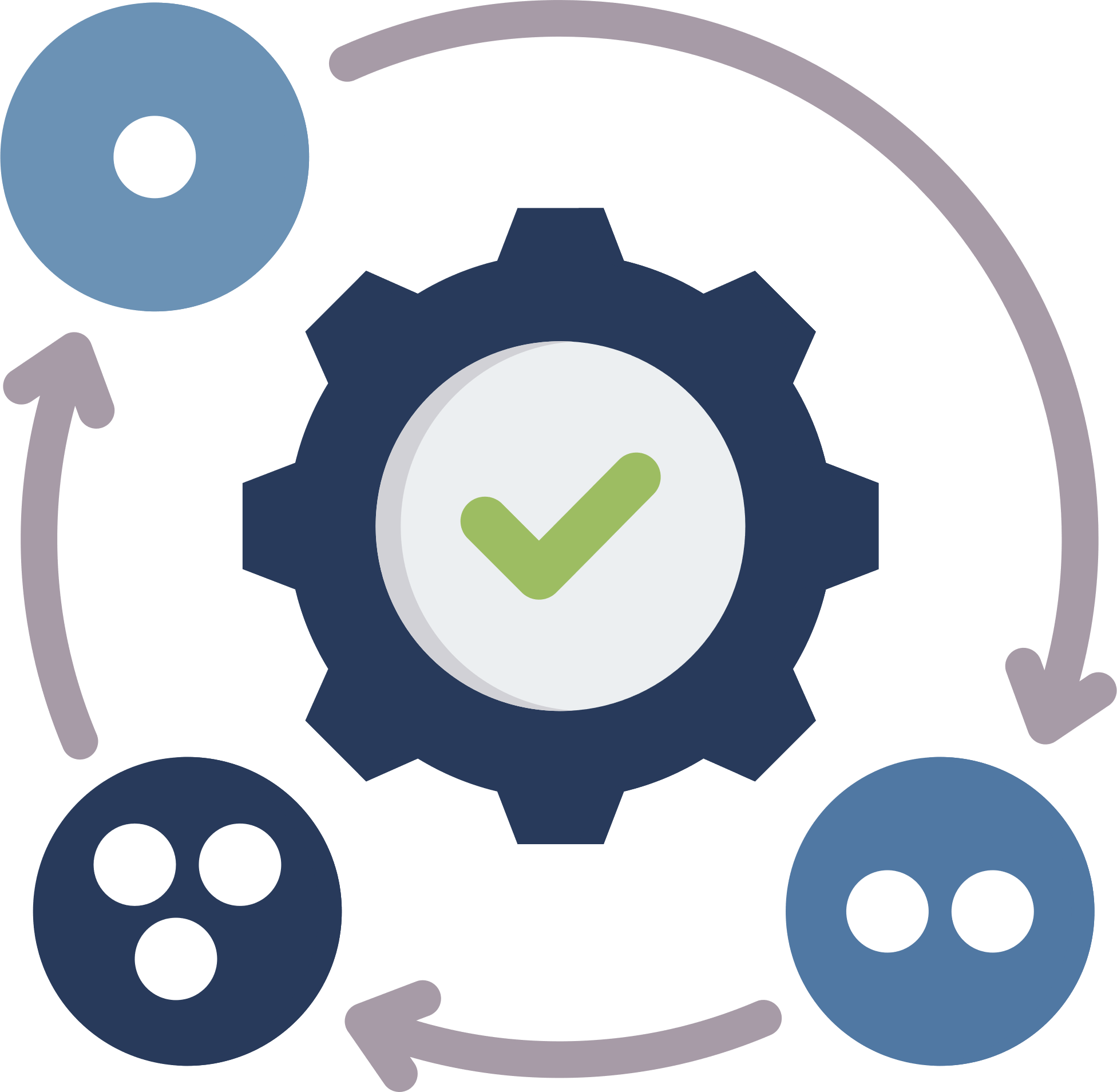 2,000+
Active Clinical Trials
Multiple Phase 1-4 Clinical Trial Units
4.9 Million
Diverse Individuals
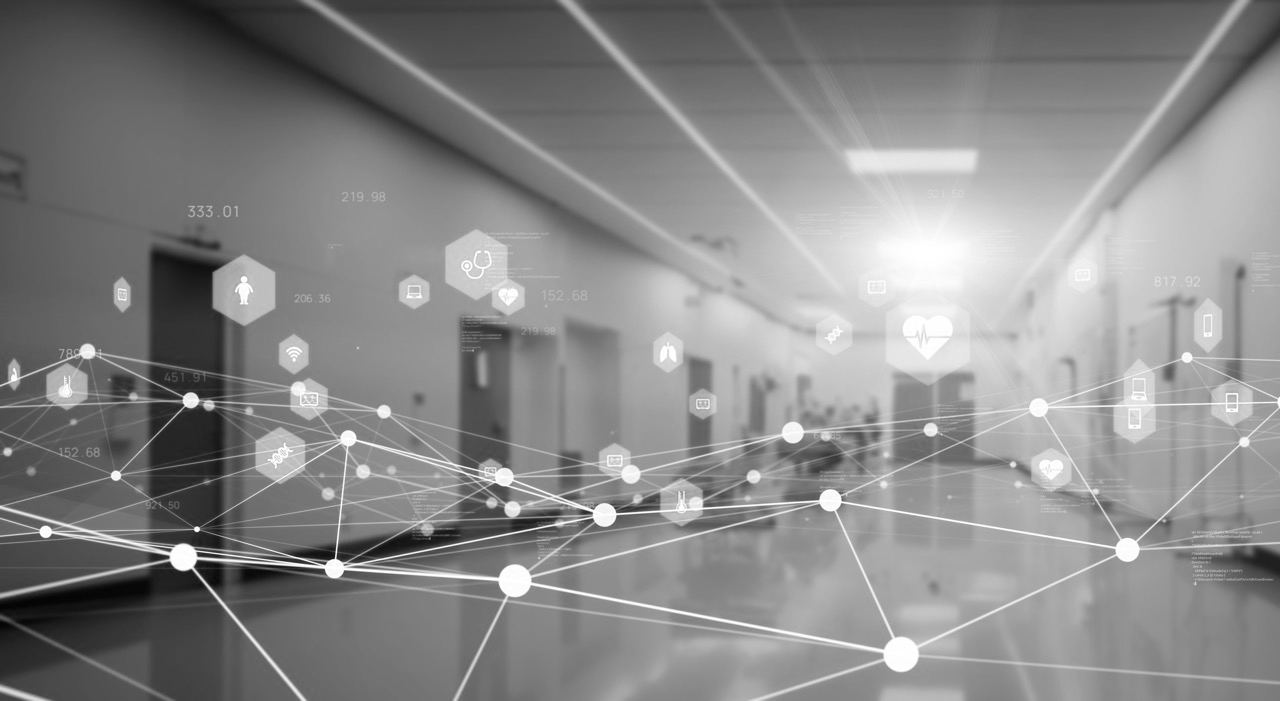 WHY ALBERTA?
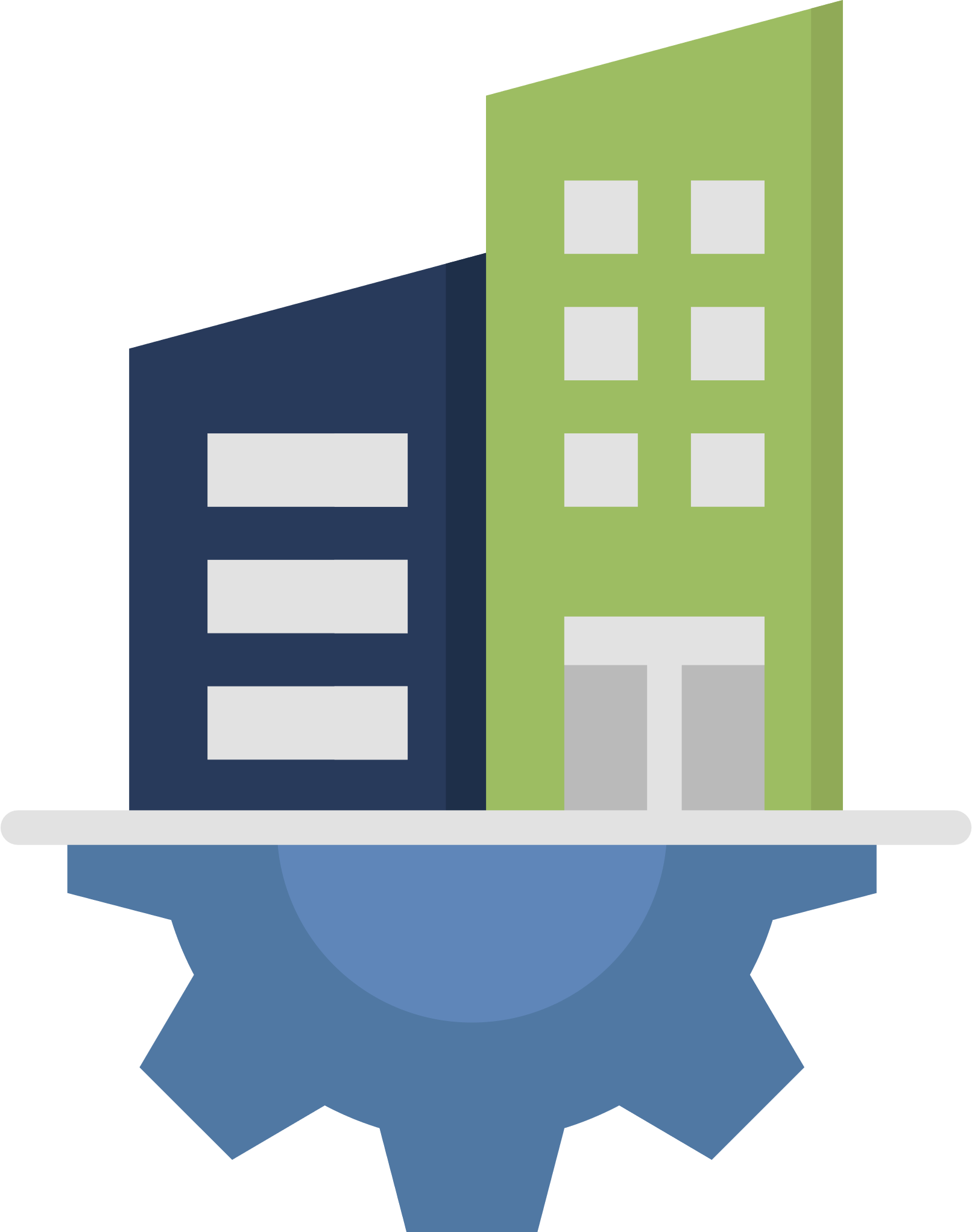 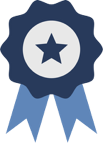 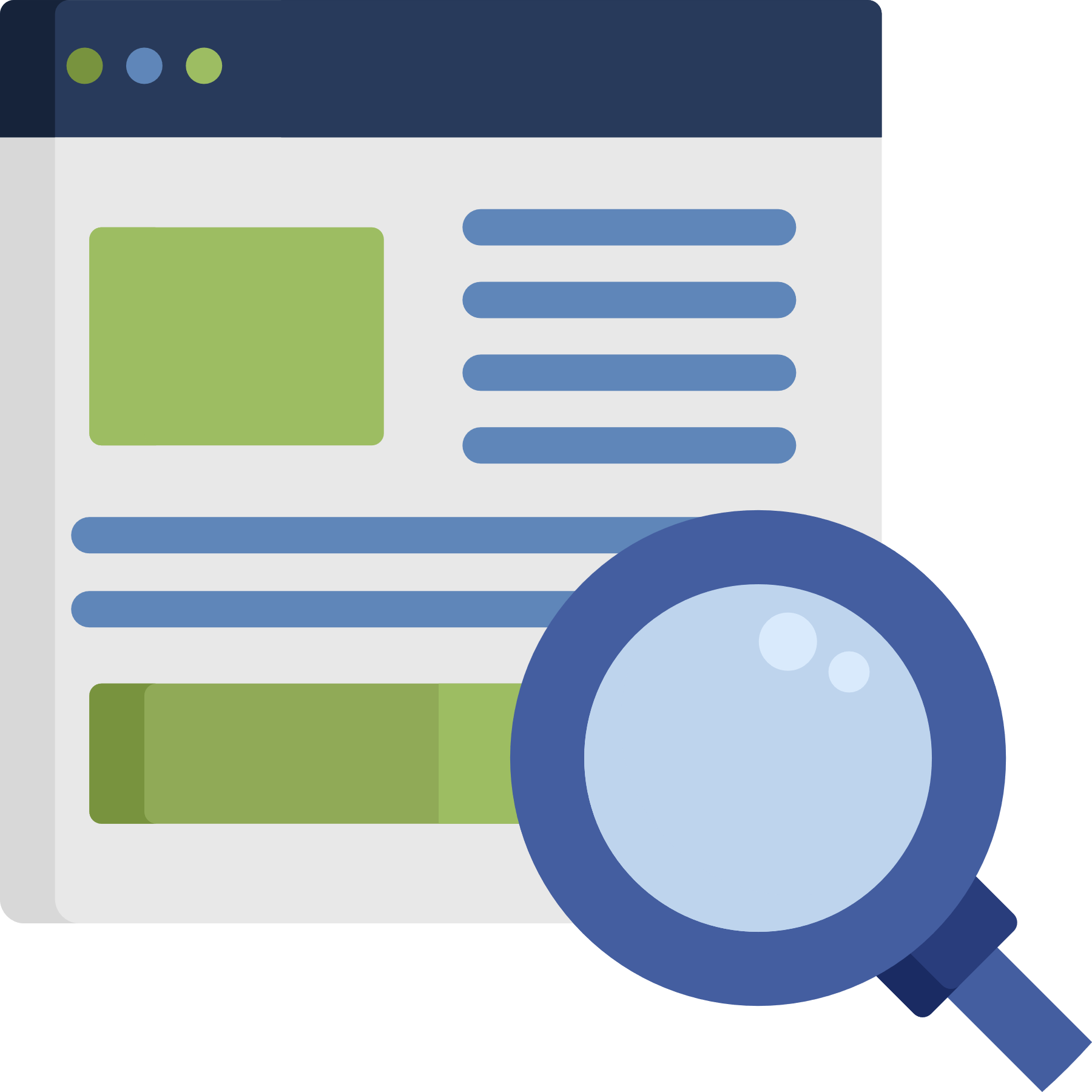 World-class Research Hubs
Diverse Public &Private Sites
Real-world Evidence Resources & Capabilities
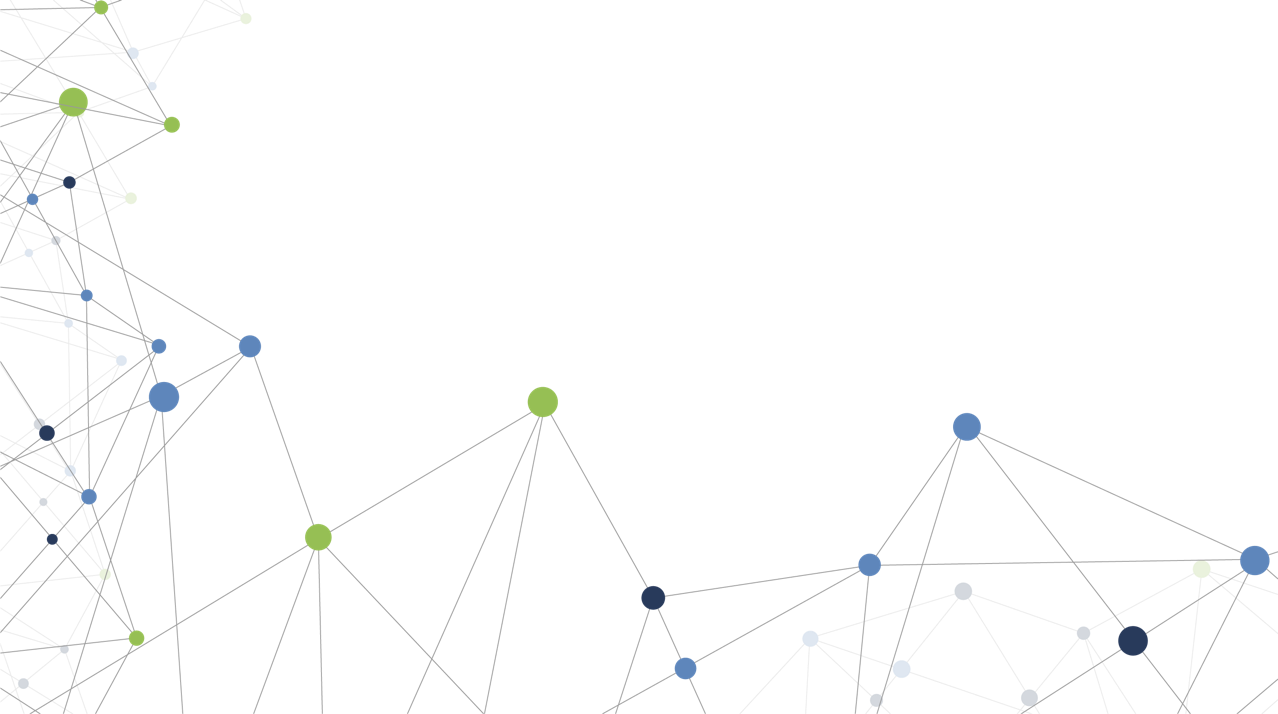 WHY ALBERTA?
Extensive population-level health system data assets
Global leader in real-world evidence generation
World-renowned research expertise
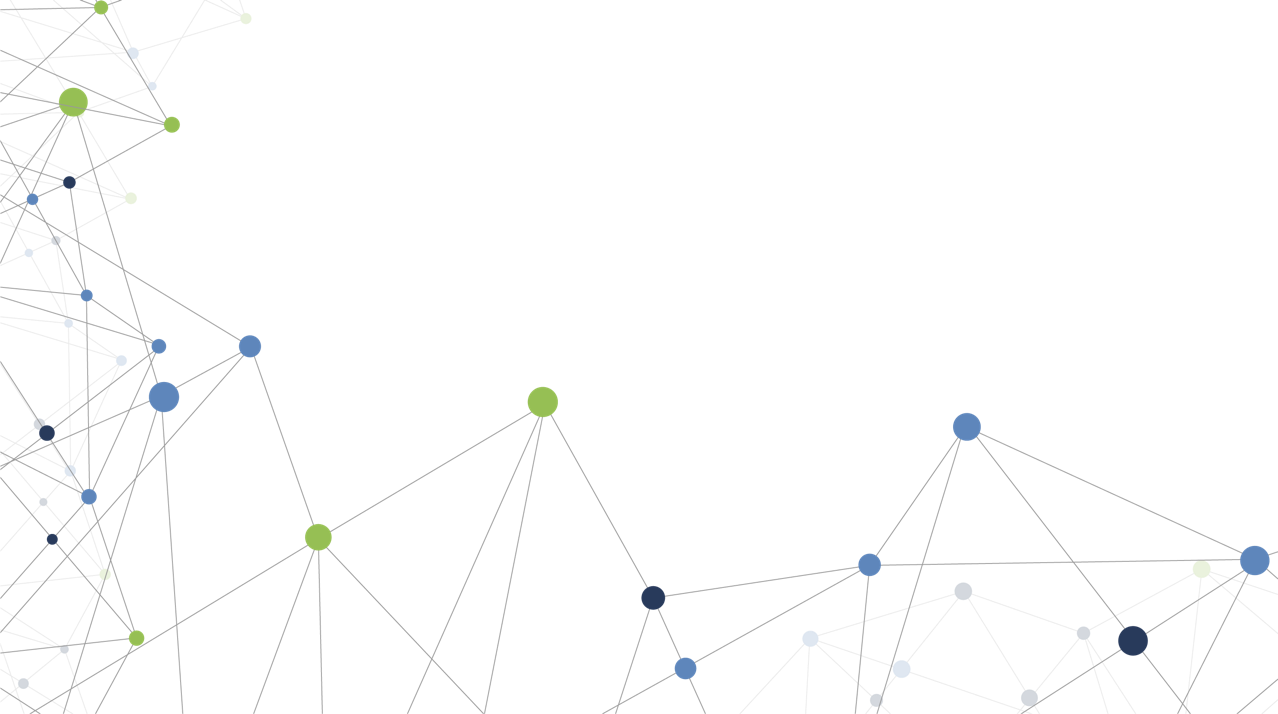 Central access point for complete, up-to-date patient information
PROVINCE-WIDE EMR: FOR HOSPITAL BASED CARE
Growing in clinical data by 100GB per day
Empowers impactful real-world evidence studies
Engaged and Ready Patients
PATIENT ENGAGEMENT
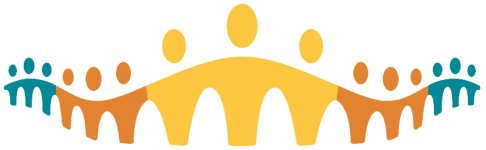 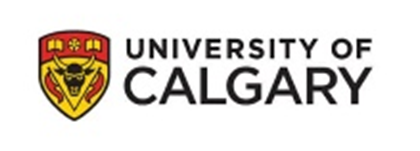 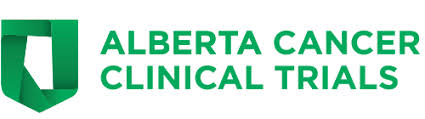 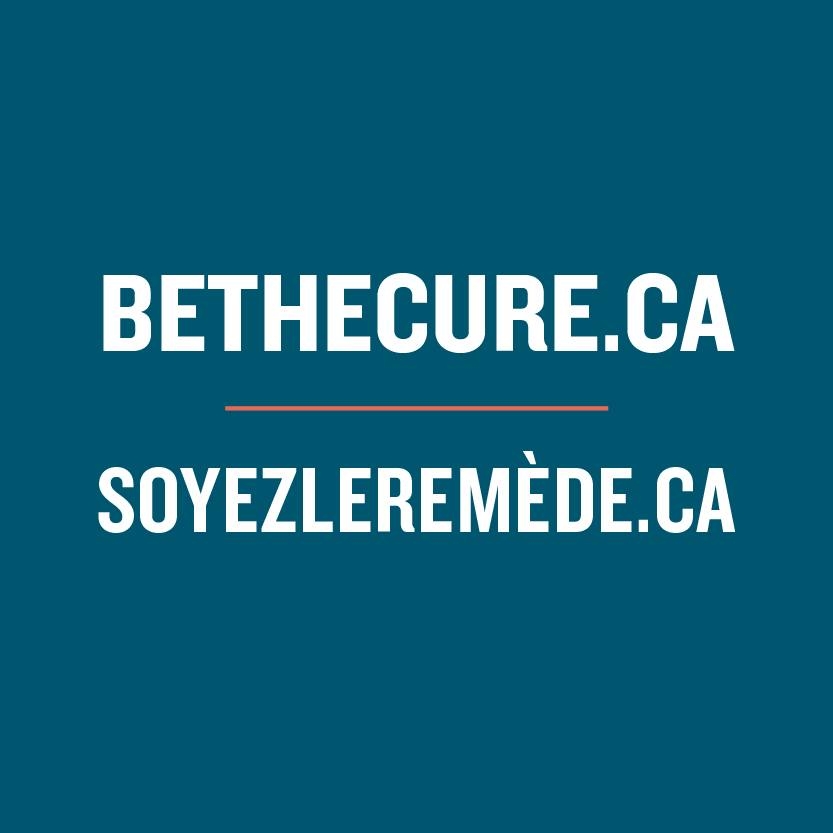 Be the Cure
Find a Study
Participate in Research
Find a Clinical Trial
Connect Care EMR
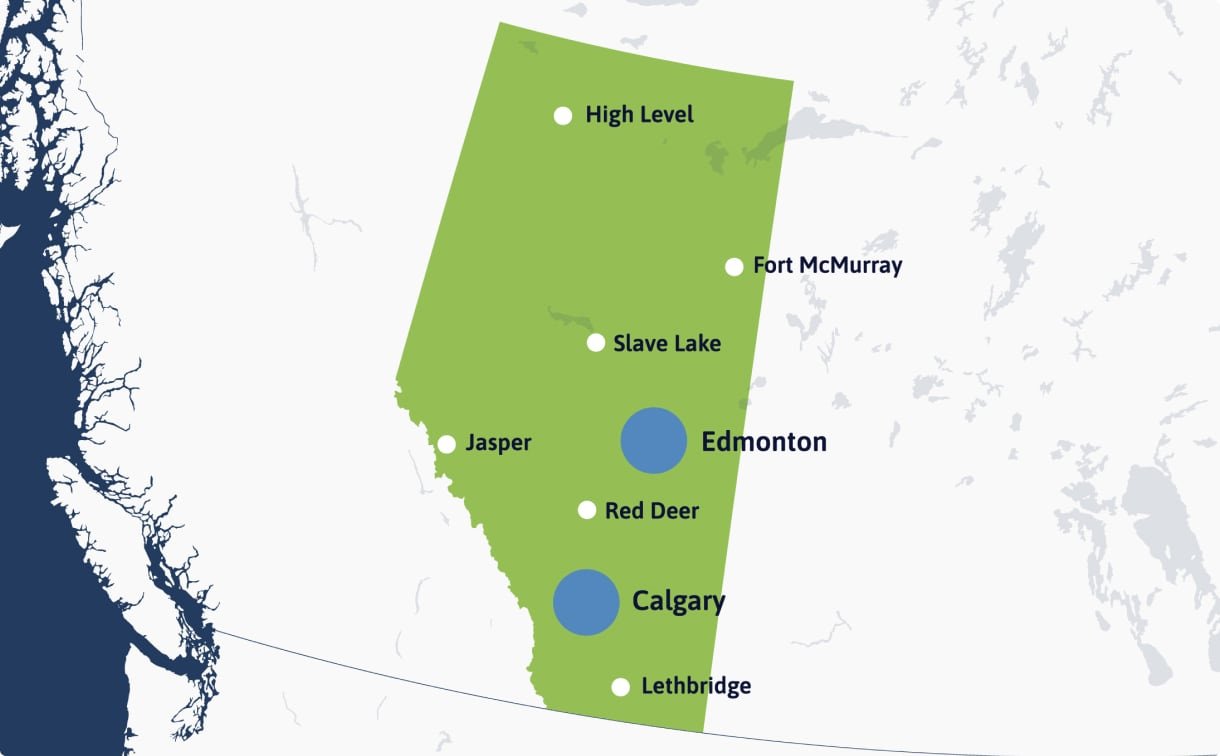 PROVINCE-WIDE TRIAL CAPACITY
Broad research activity across urban and rural communities
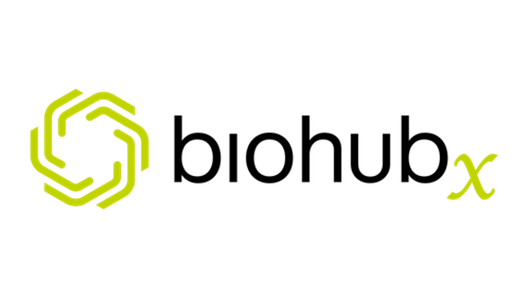 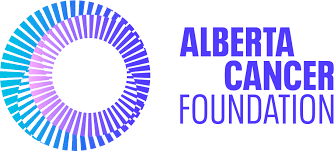 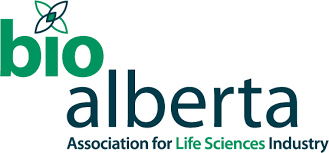 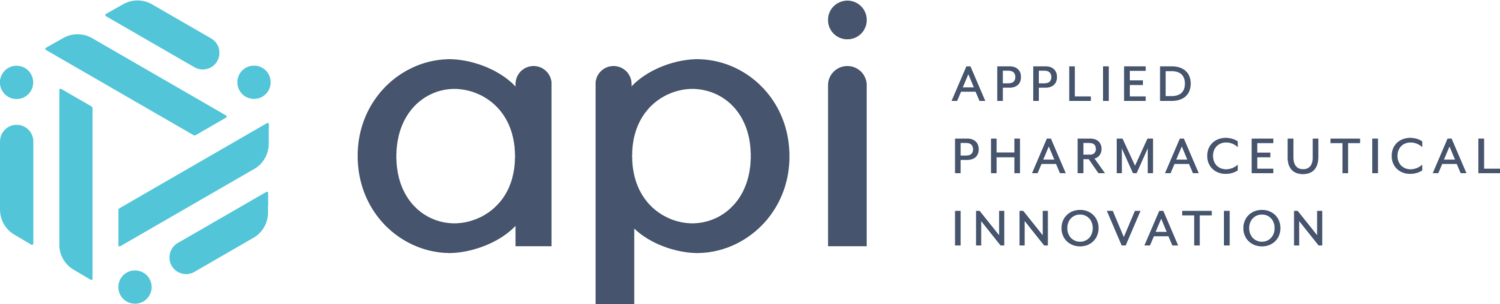 ROBUST INNOVATION ECOSYSTEM
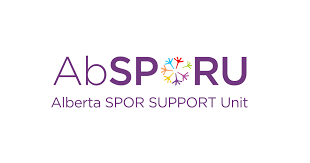 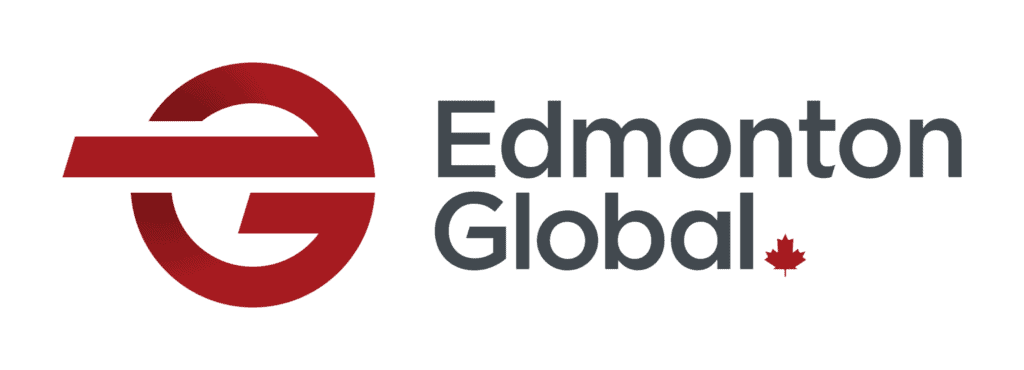 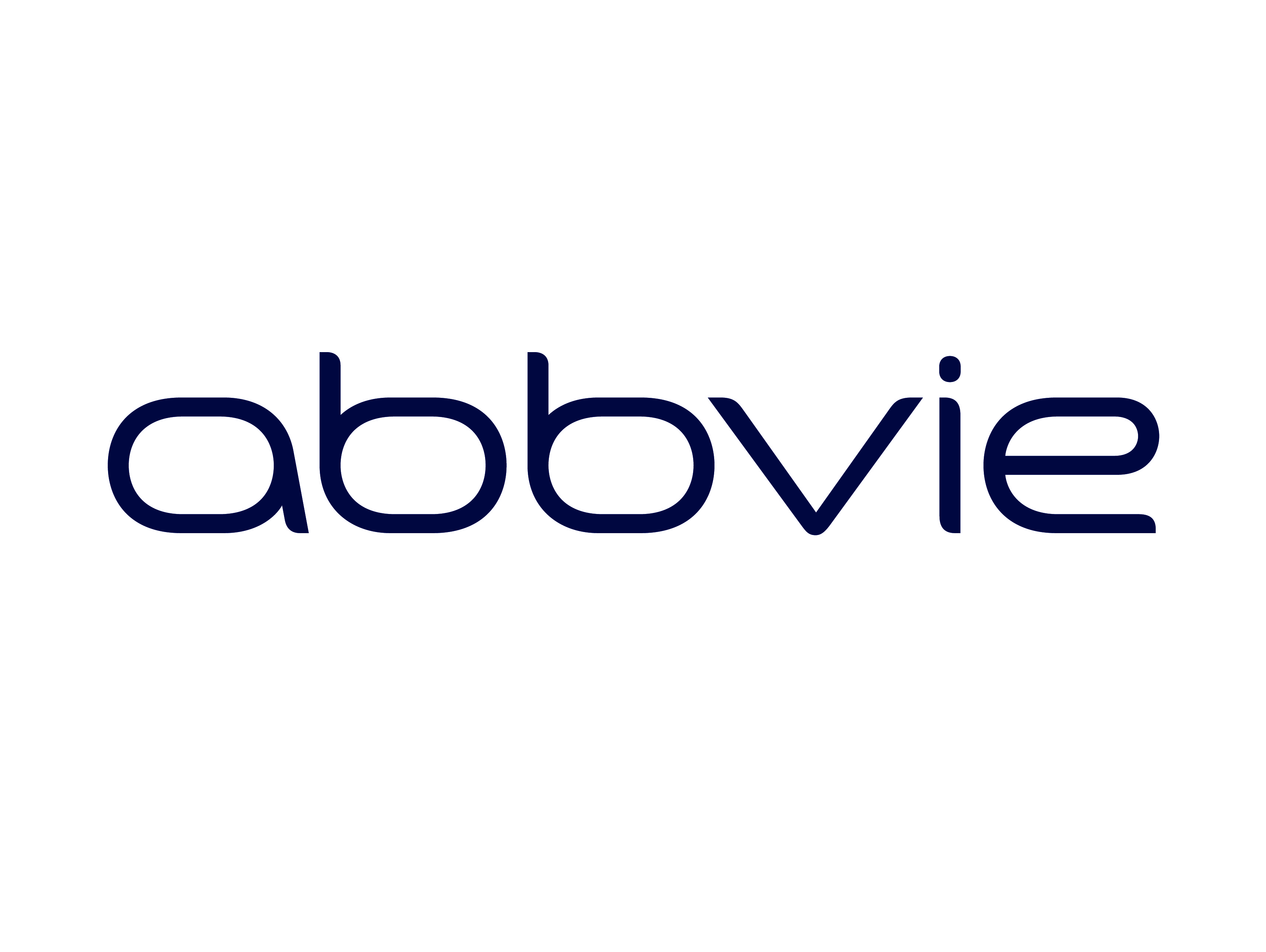 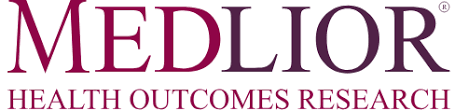 RESEARCH EXCELLENCE
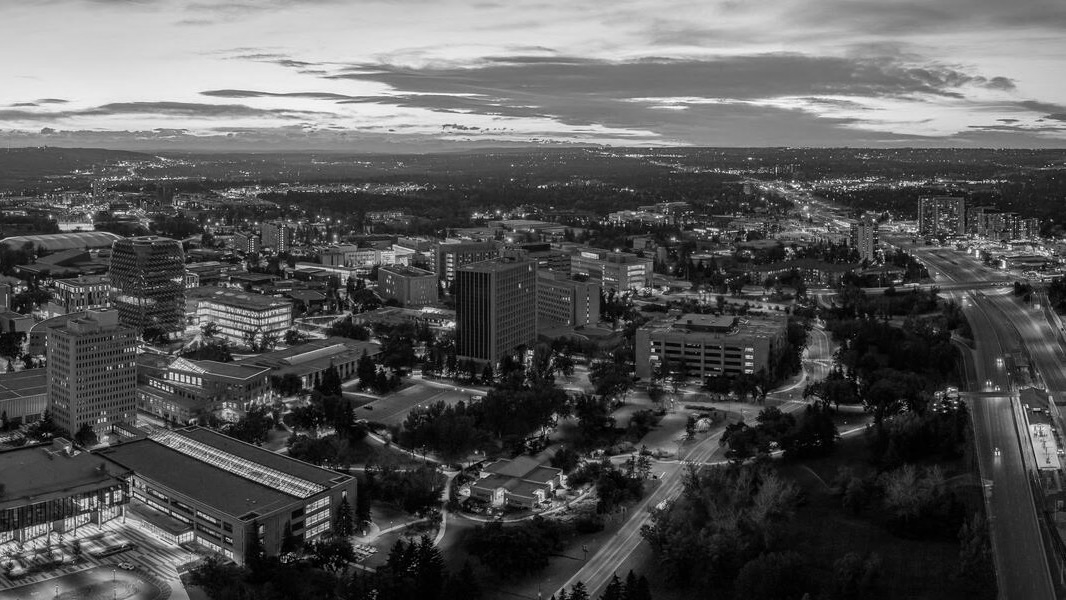 PEDIATRIC &  RARE DISEASE LEADERSHIP
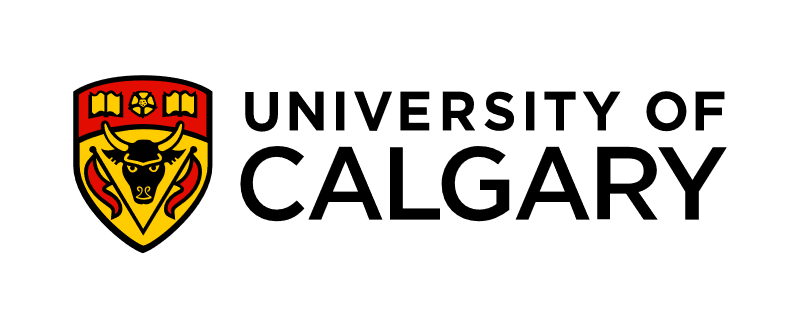 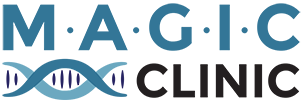 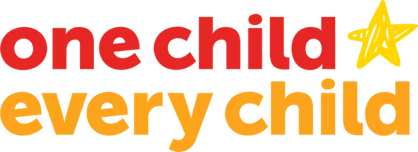 Caring for people with rare metabolicand genetic diseases
Transforming the health and well-being of children and families
STRENGTH IN CARDIOLOGY & NEUROLOGY
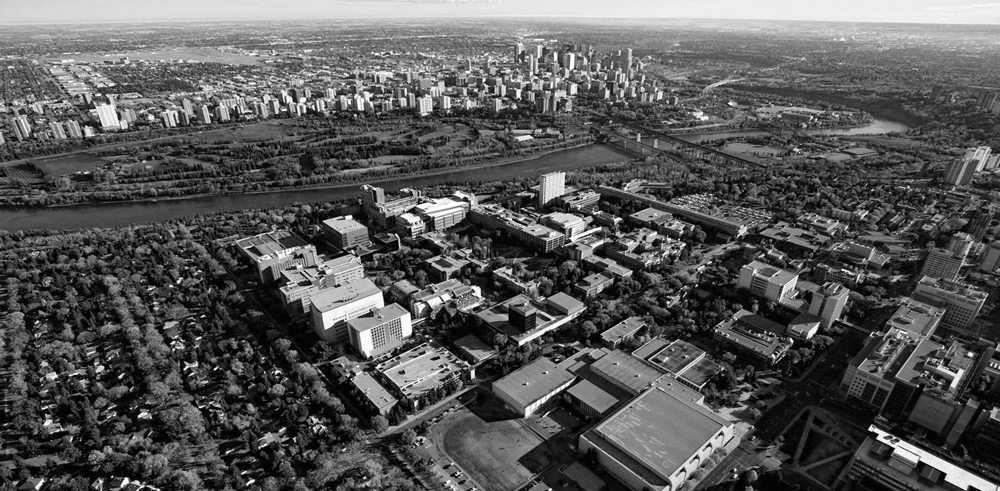 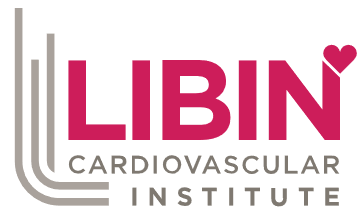 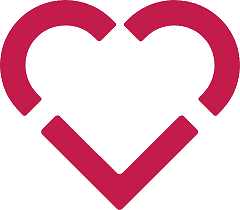 Canadian VIGOUR Centre 
Bridging Hearts and Minds
Connecting cardiovascular research, patient care & education
Innovation in acute stroke diagnosis and treatment
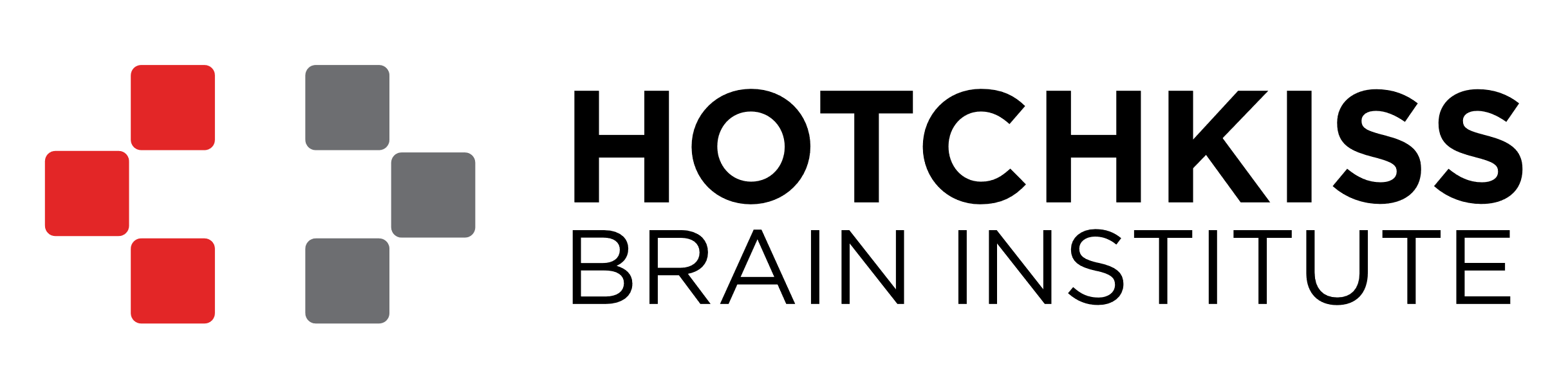 Novel diagnostic and therapeutic strategiesin cardiovascular medicine
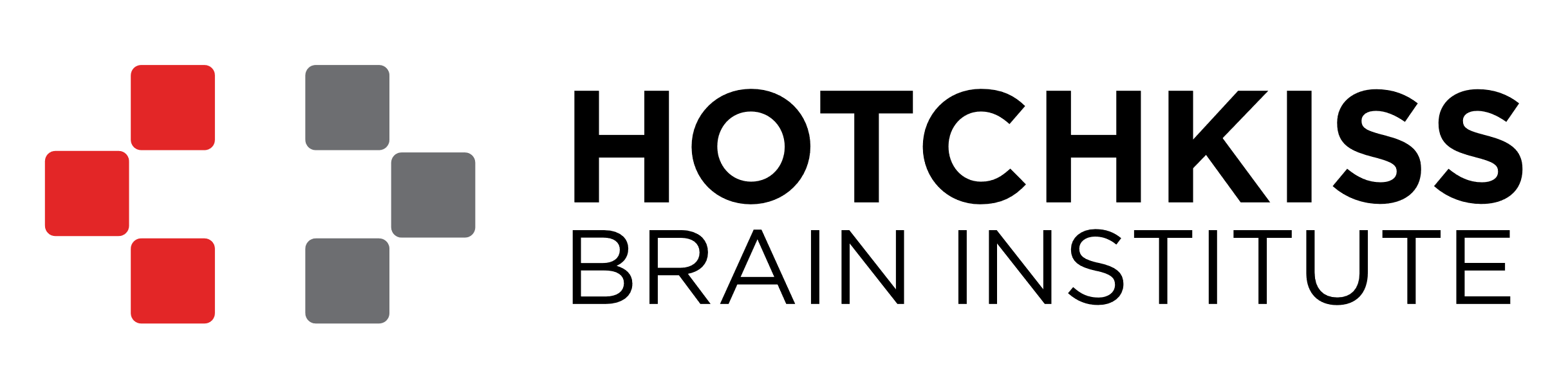 EXPERTISE IN ONCOLOGY
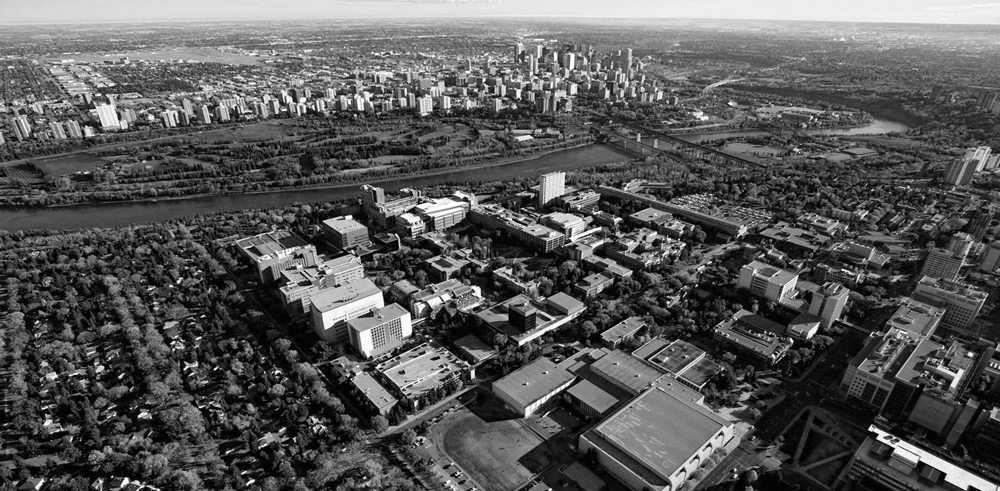 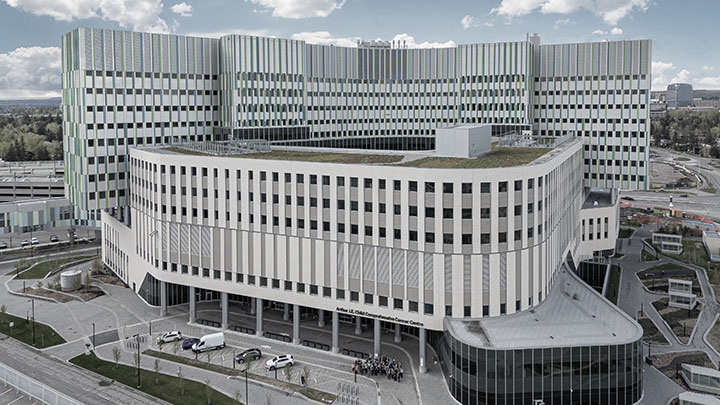 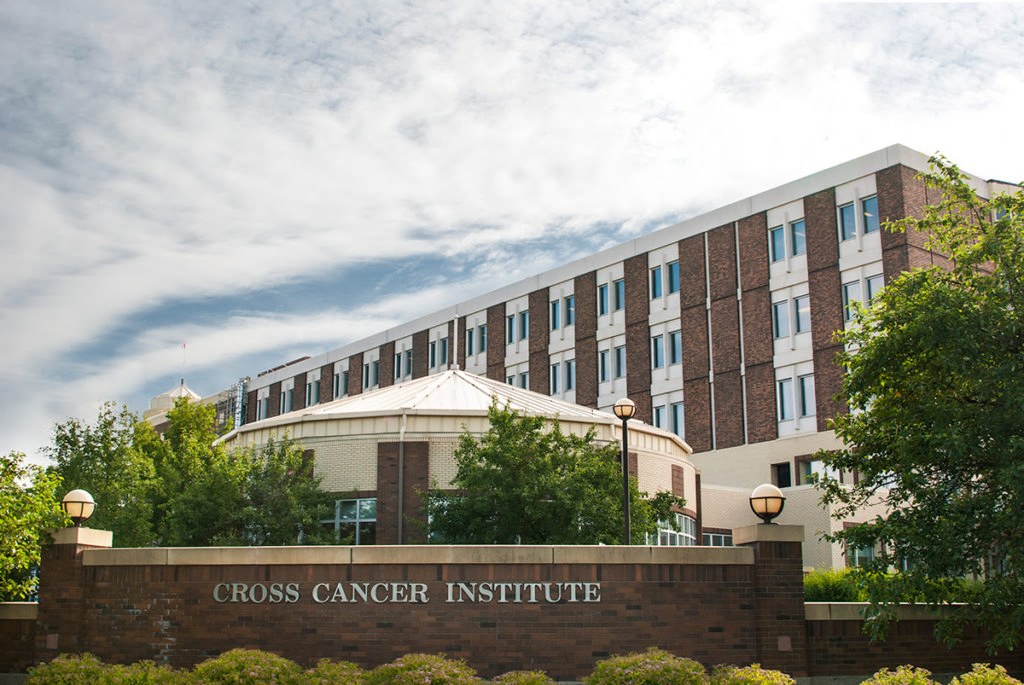 Arthur J.E. Child Comprehensive Cancer Centre
Cross Cancer Institute
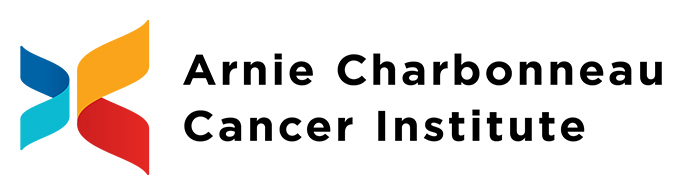 Canada’s largest cancer treatment and research facility and 2nd largest in North America
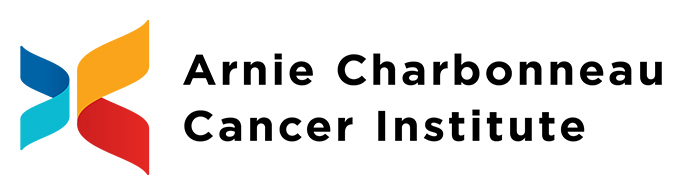 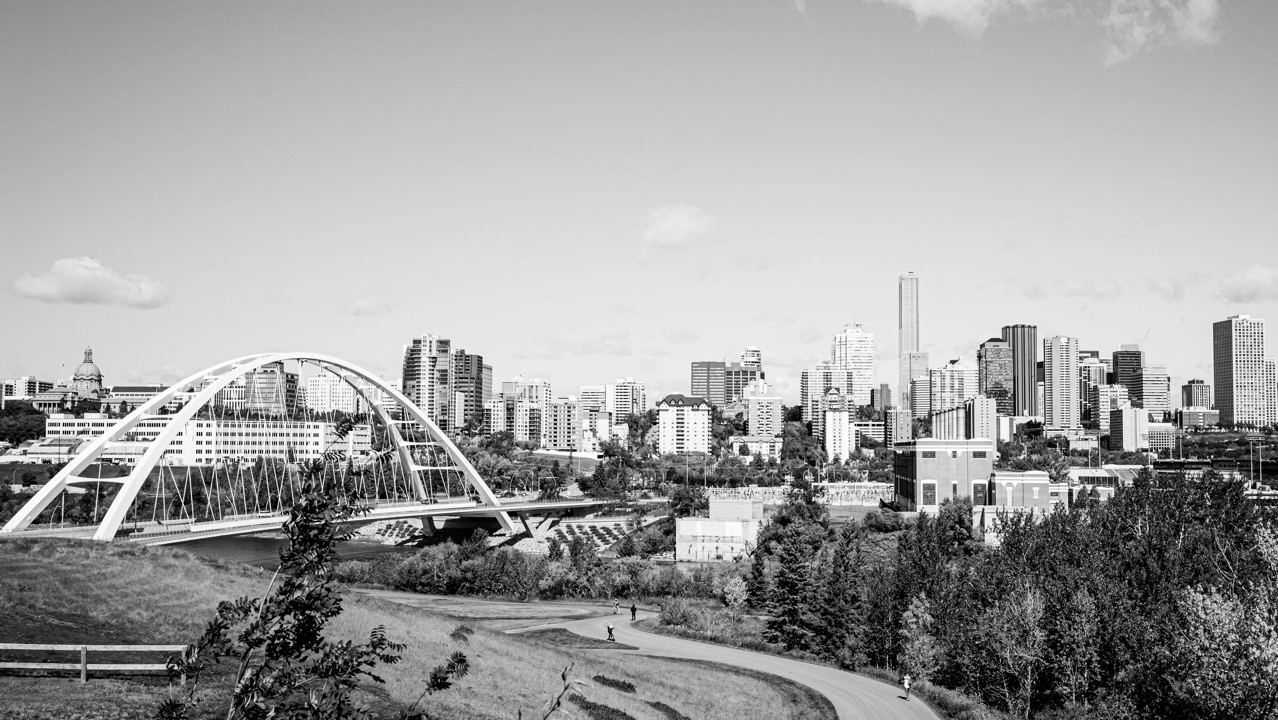 ACTIVE COMMUNITY CLINICAL TRIALS
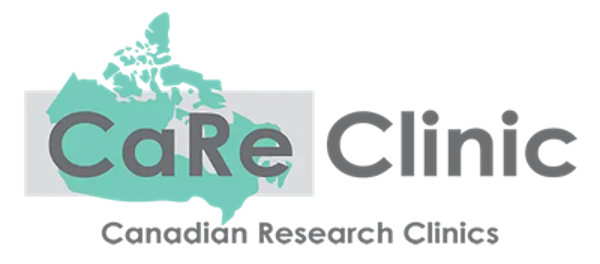 Connecting the community to clinical trials
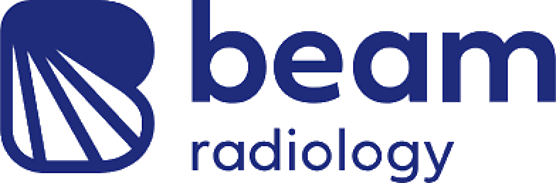 Contributing to the future of medical innovation
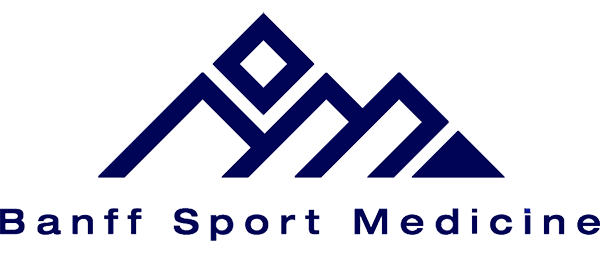 Conducting research into the prevention, treatment and rehabilitation of musculoskeletal injuries
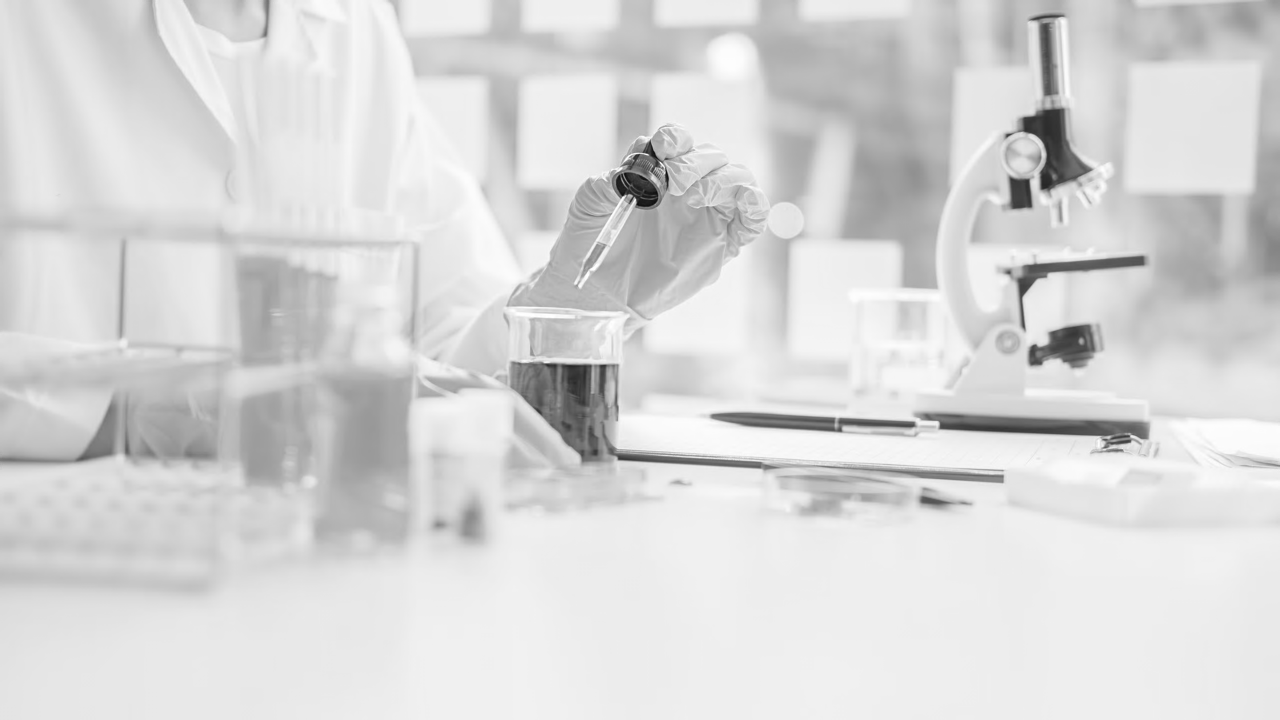 ALBERTA CLINICAL TRIAL ACTIVITY
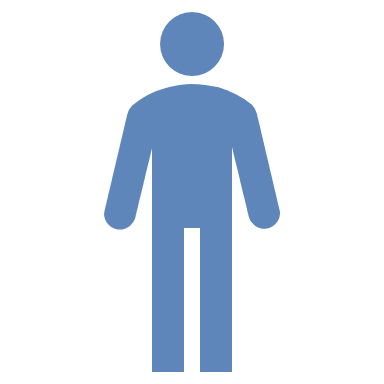 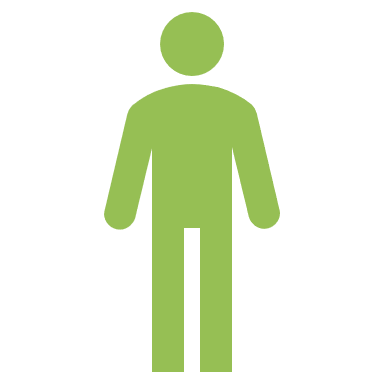 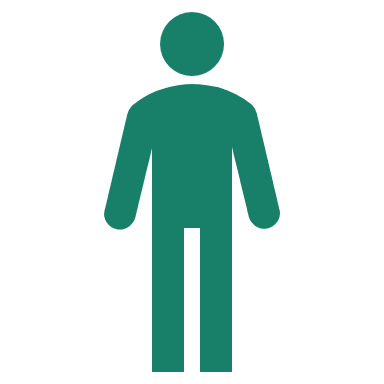 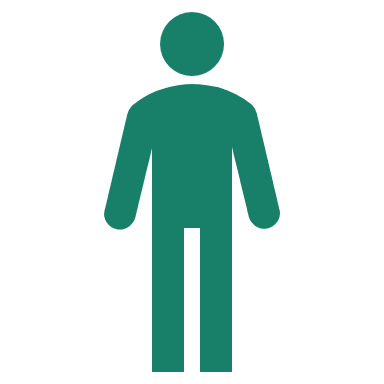 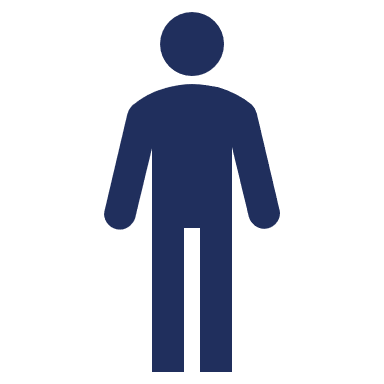 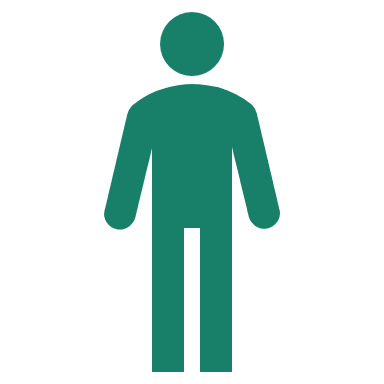 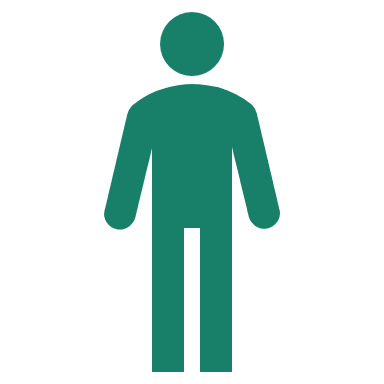 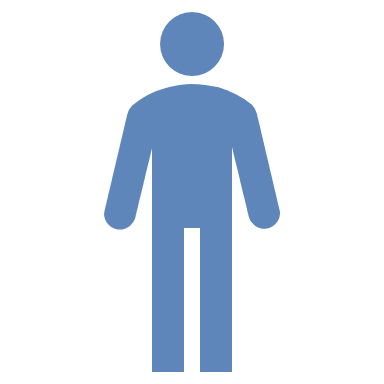 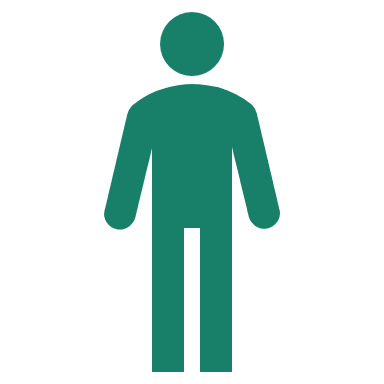 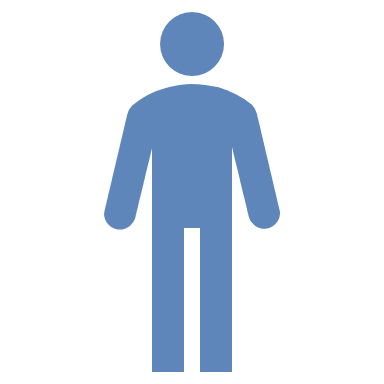 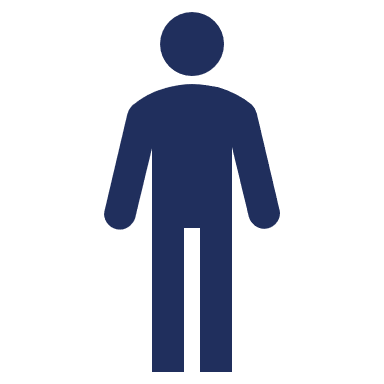 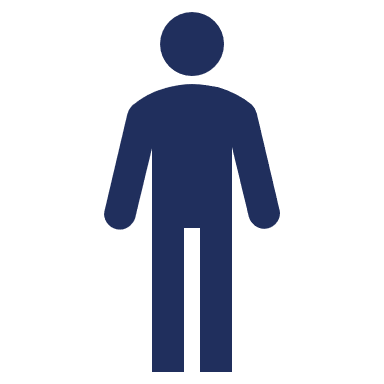 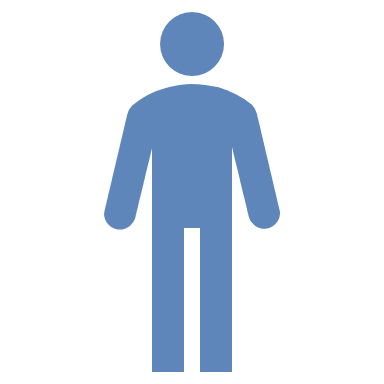 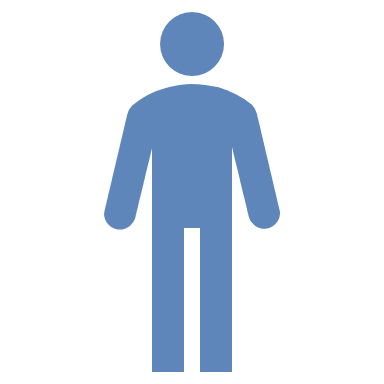 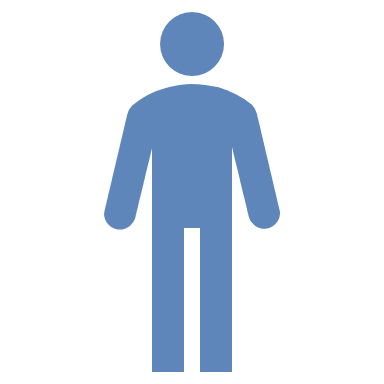 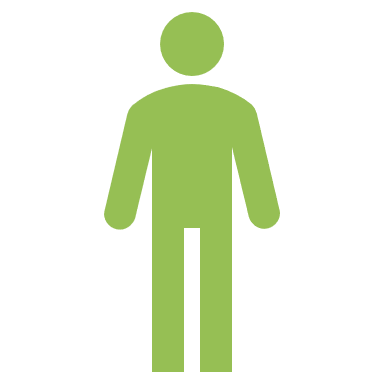 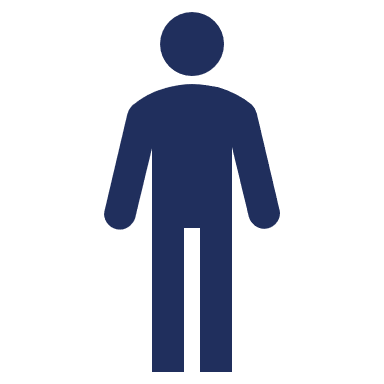 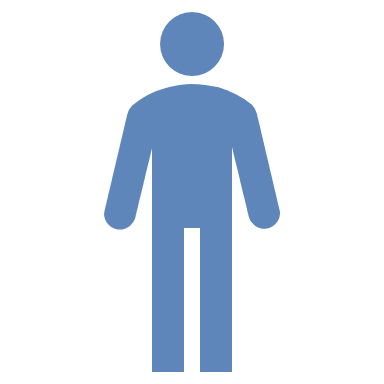 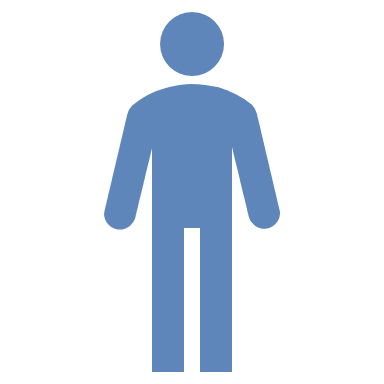 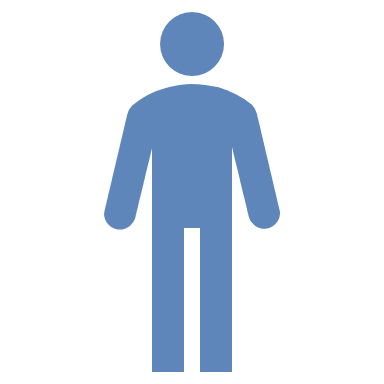 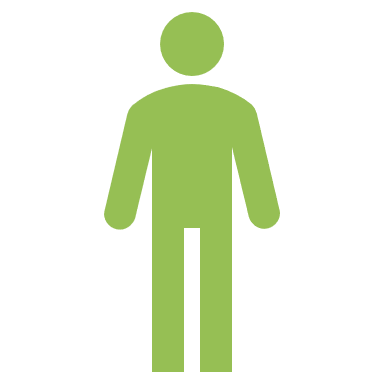 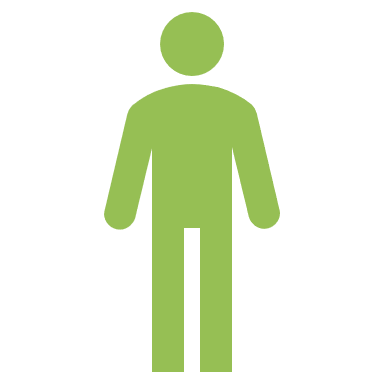 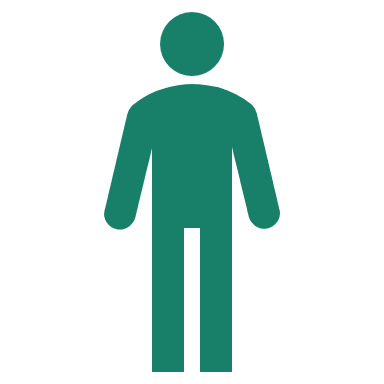 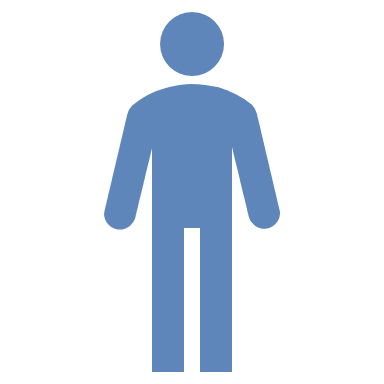 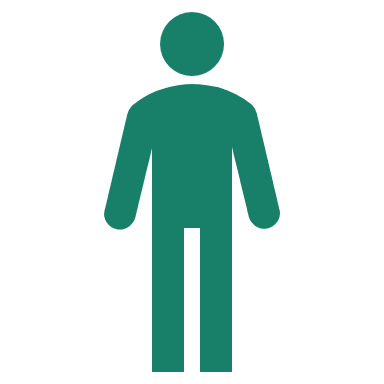 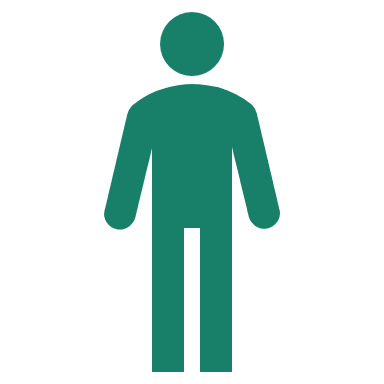 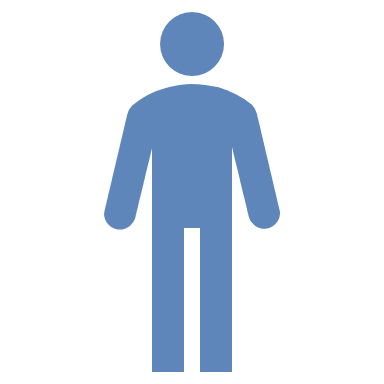 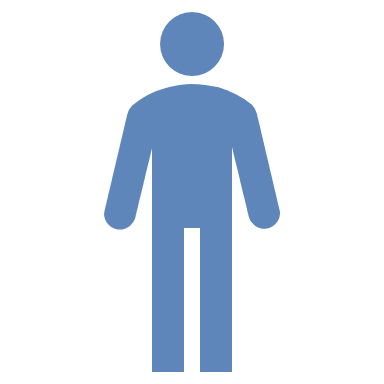 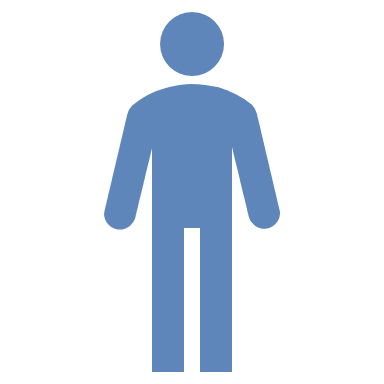 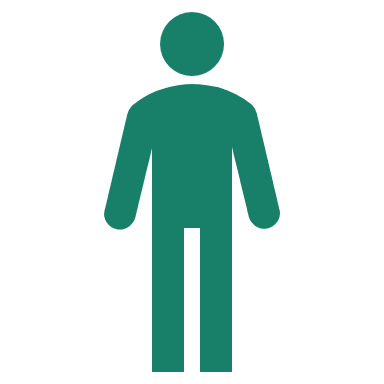 DIVERSE TRIAL PORTFOLIOS
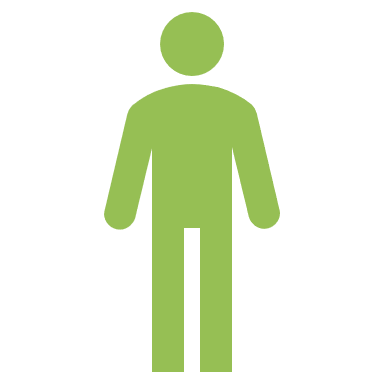 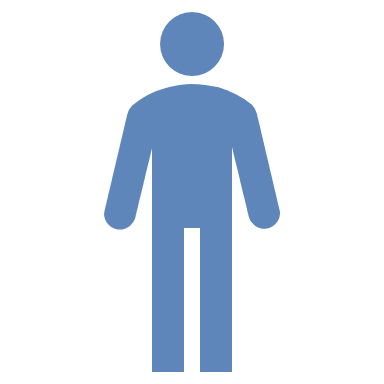 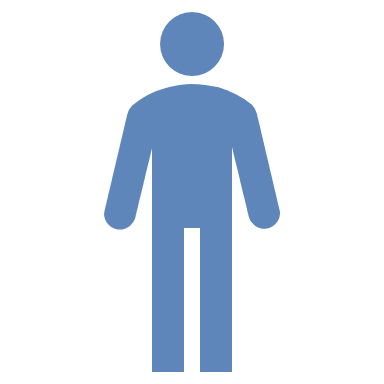 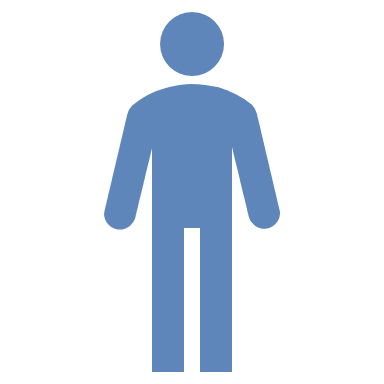 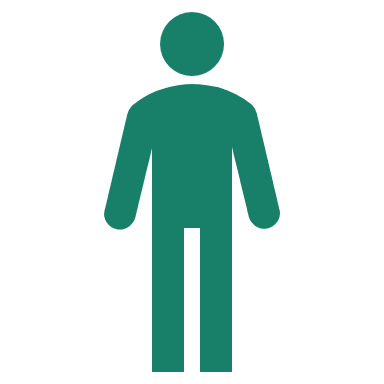 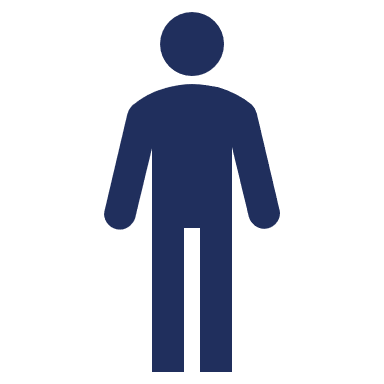 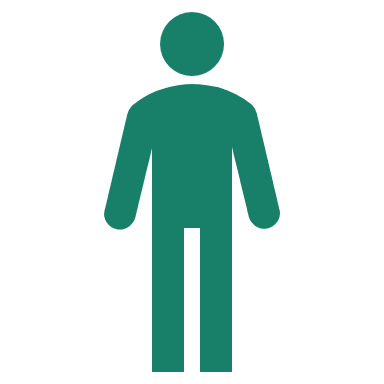 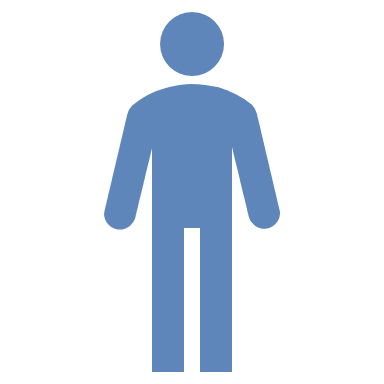 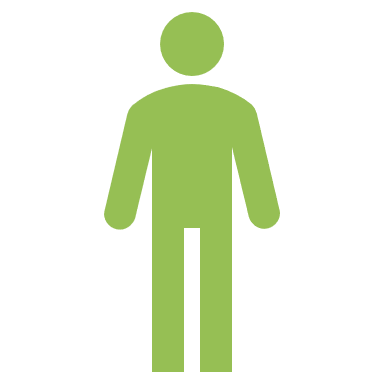 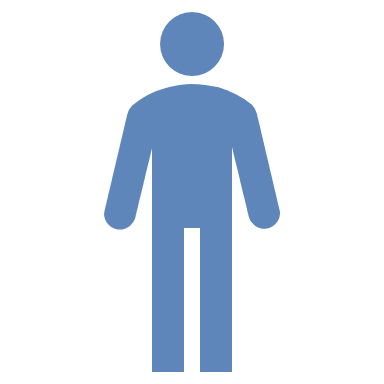 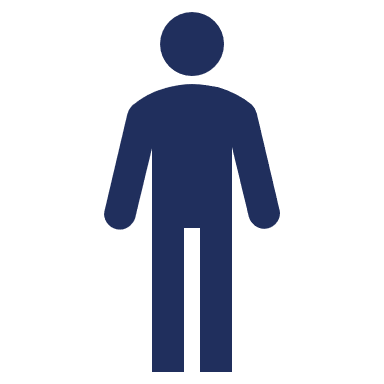 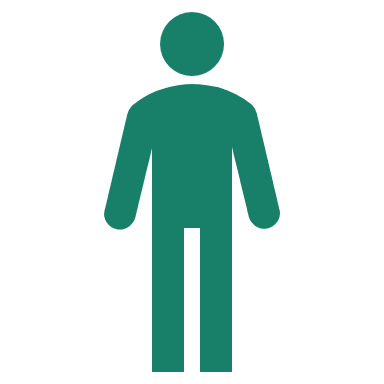 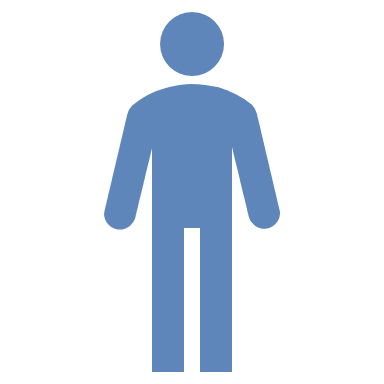 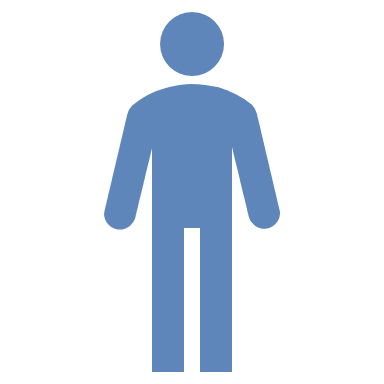 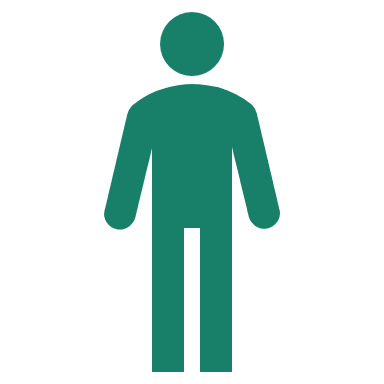 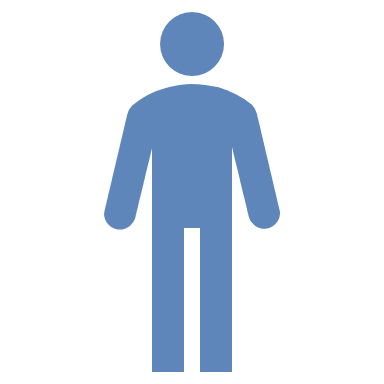 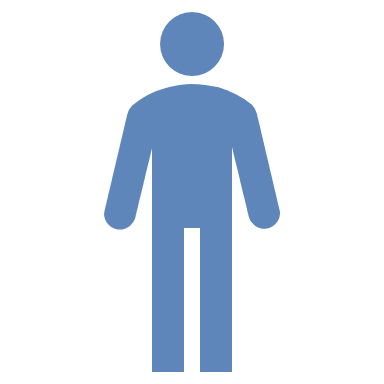 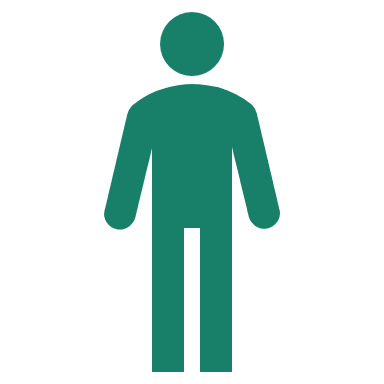 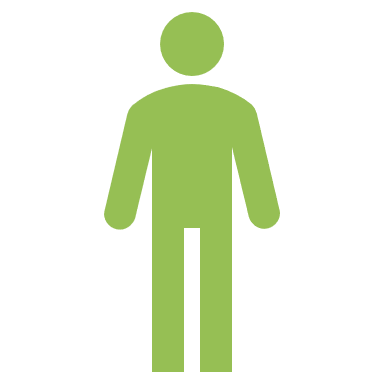 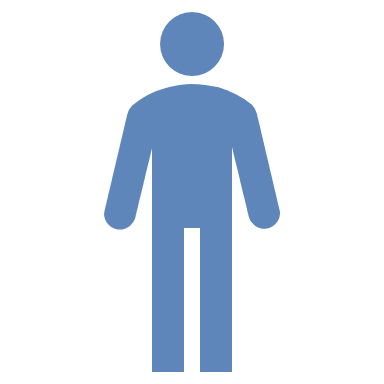 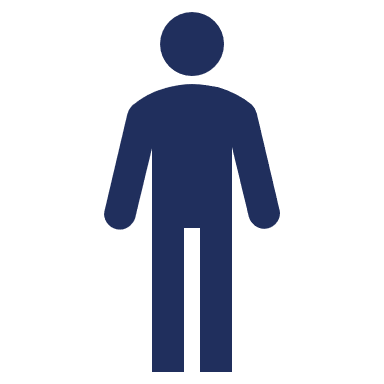 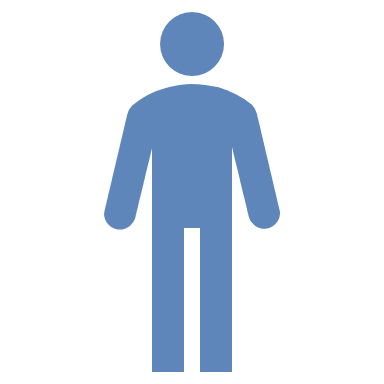 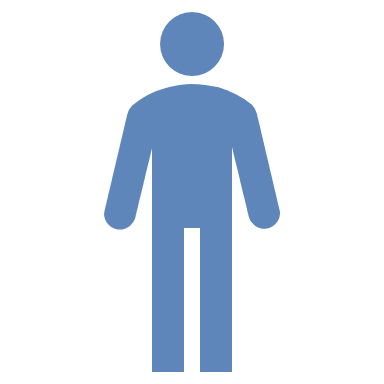 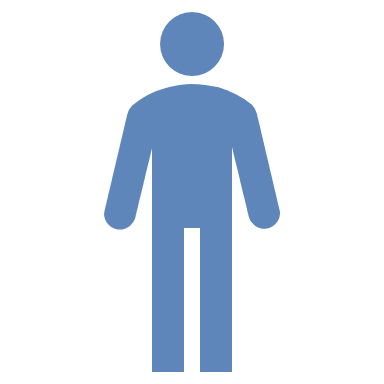 Phase I
Phase II
Phase III
Phase IV
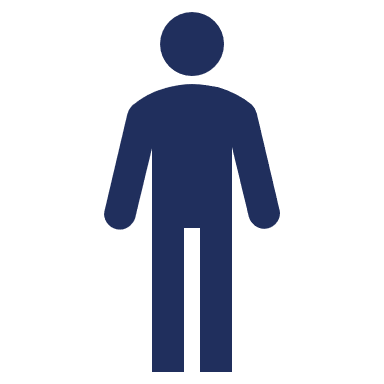 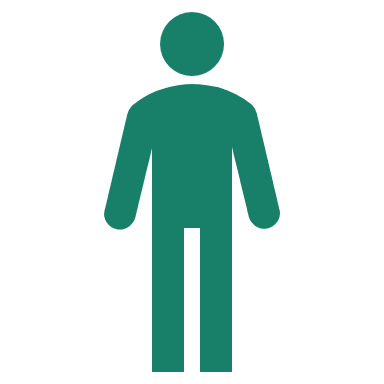 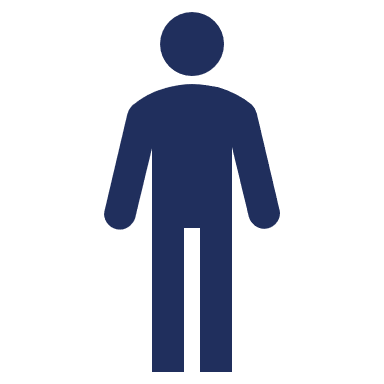 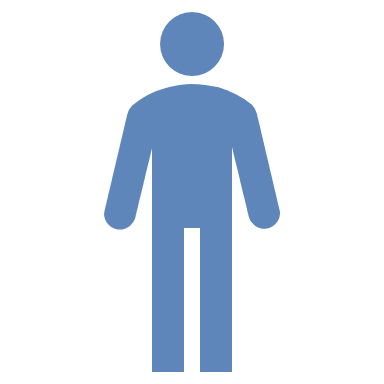 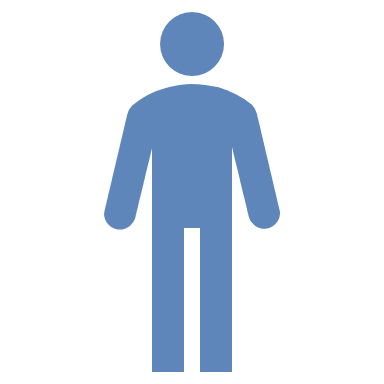 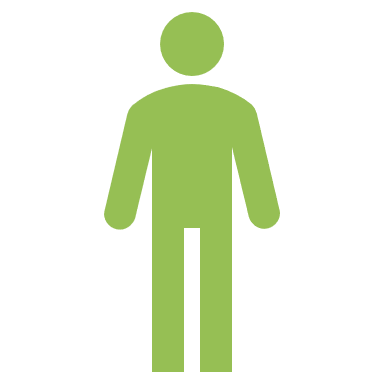 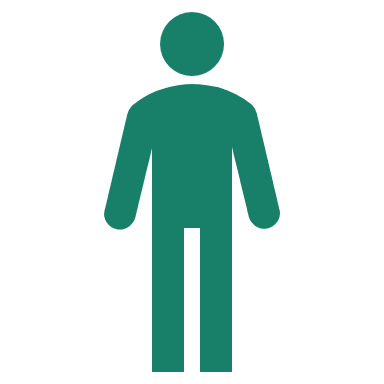 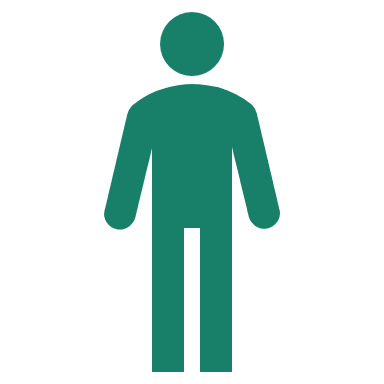 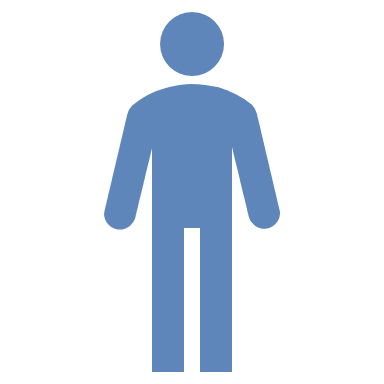 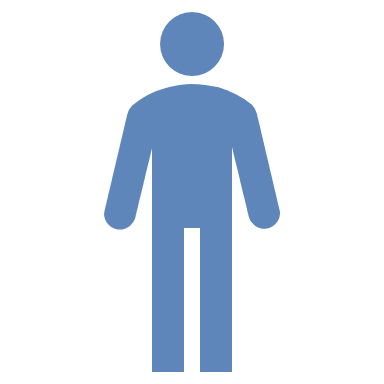 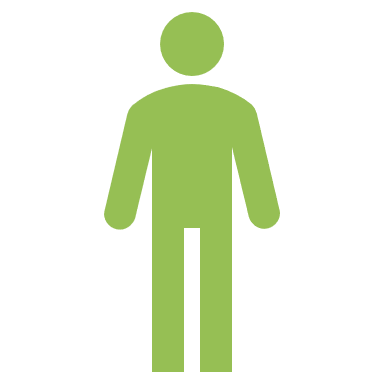 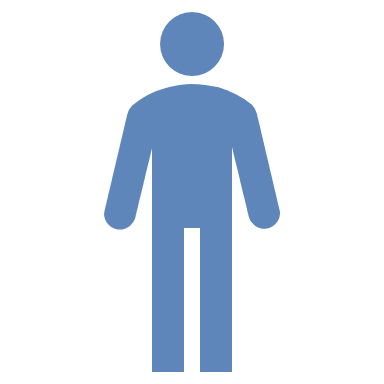 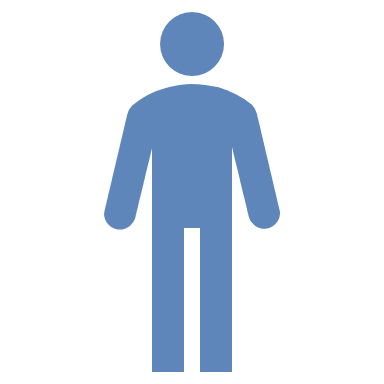 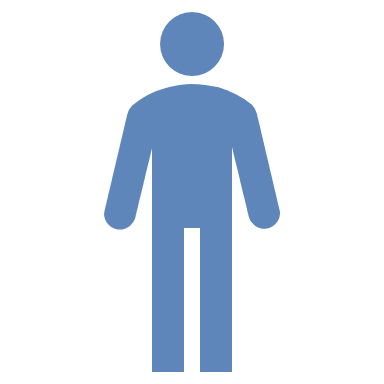 14%
26%
47%
12%
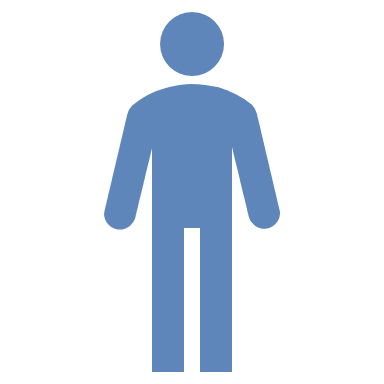 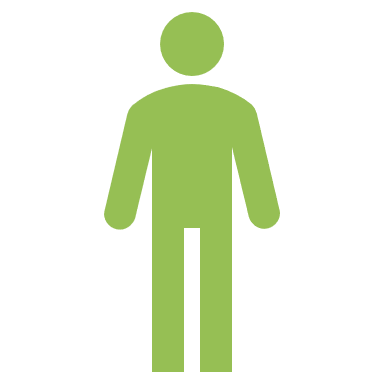 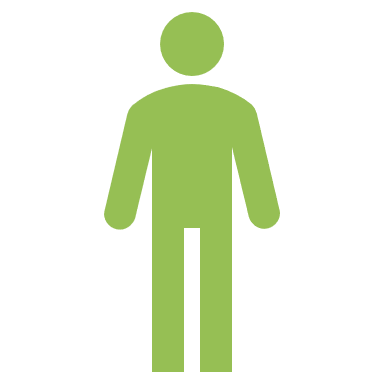 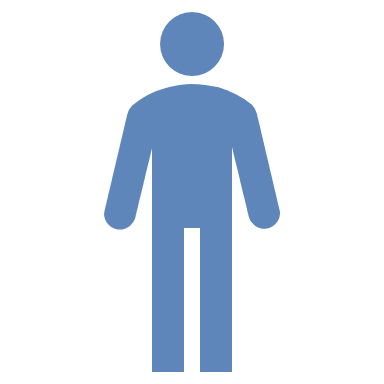 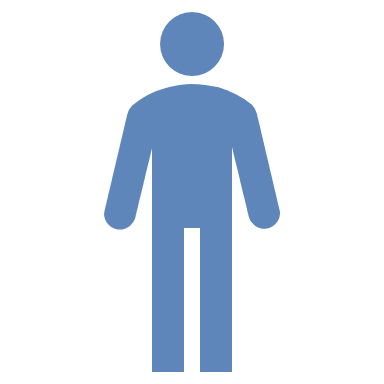 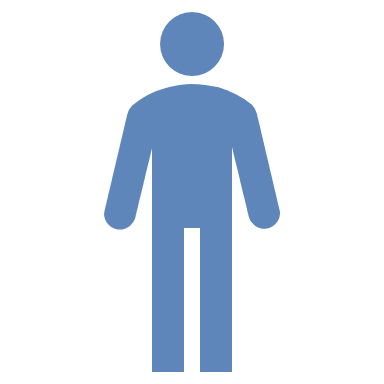 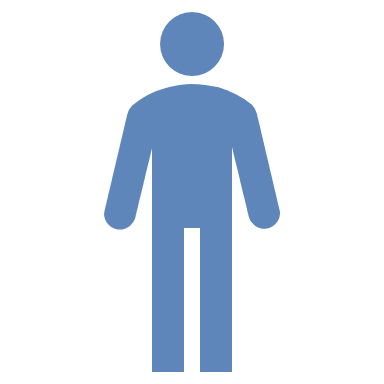 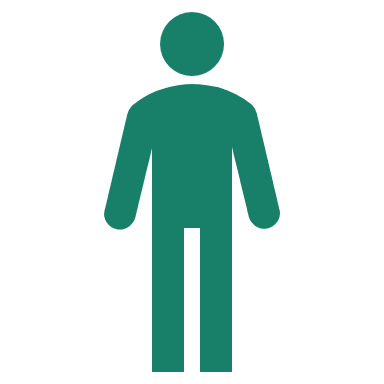 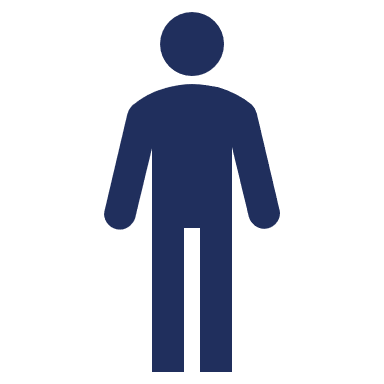 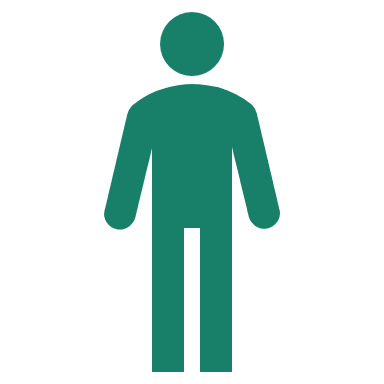 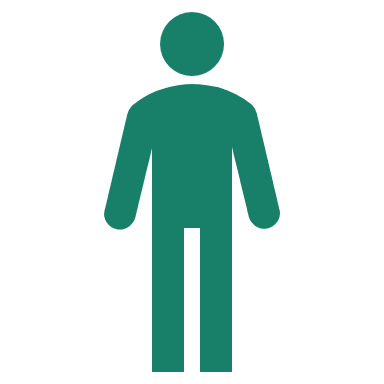 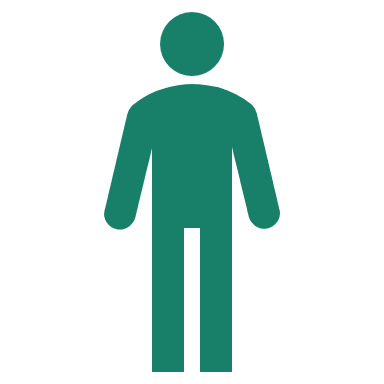 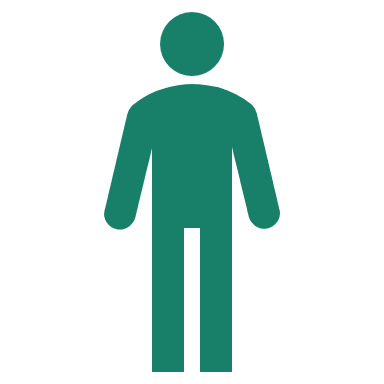 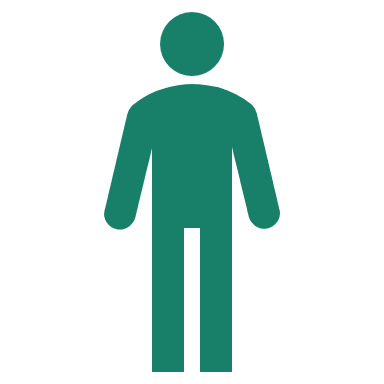 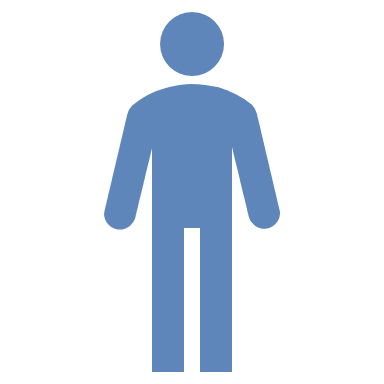 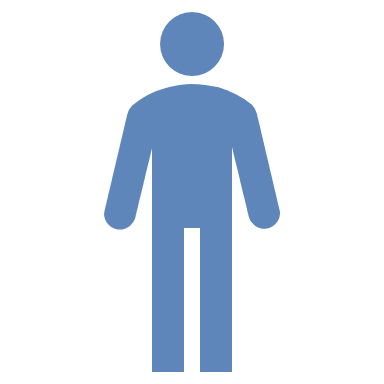 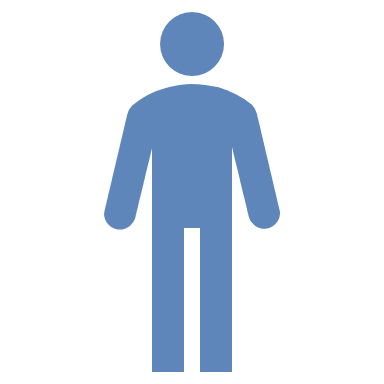 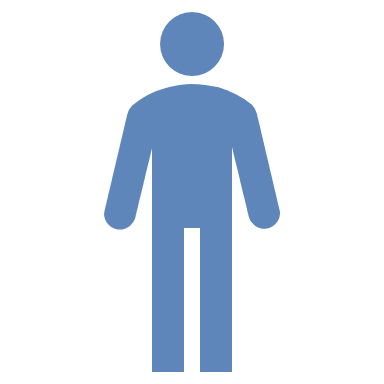 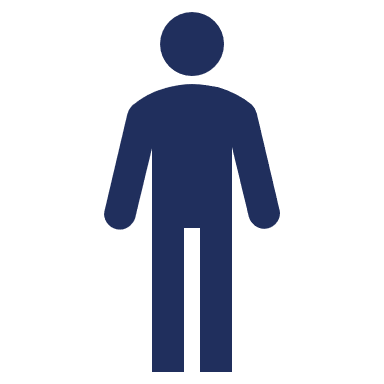 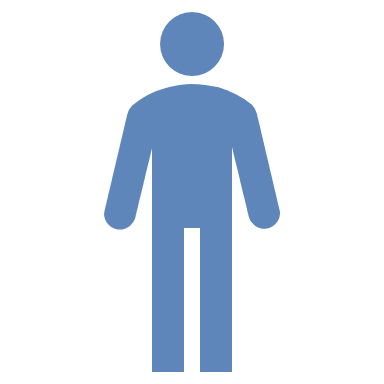 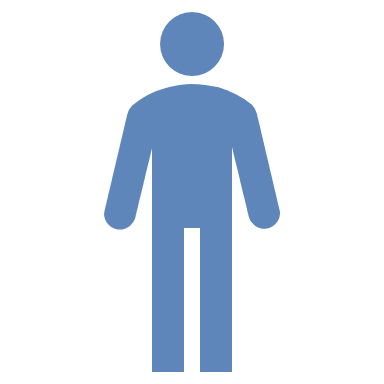 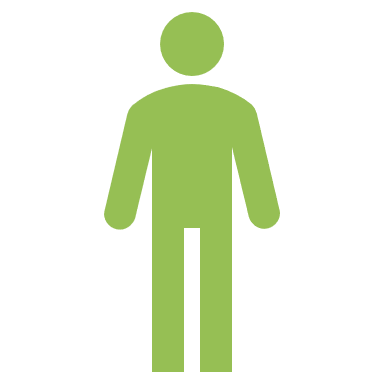 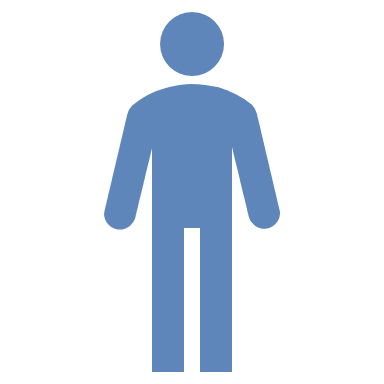 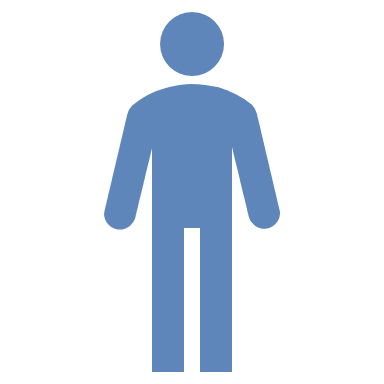 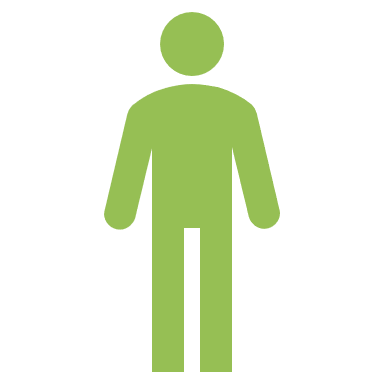 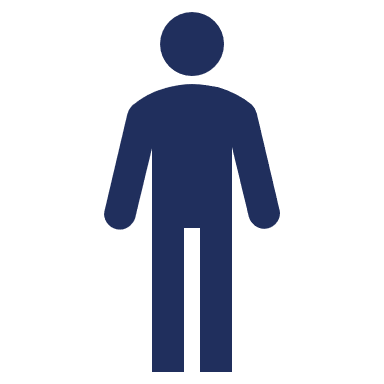 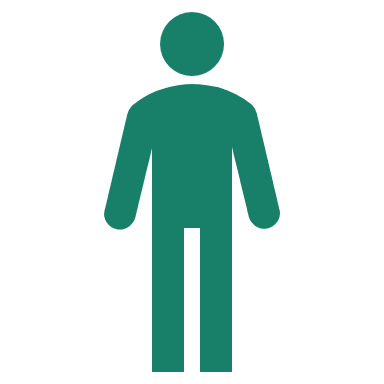 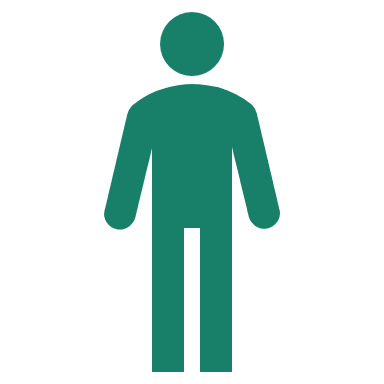 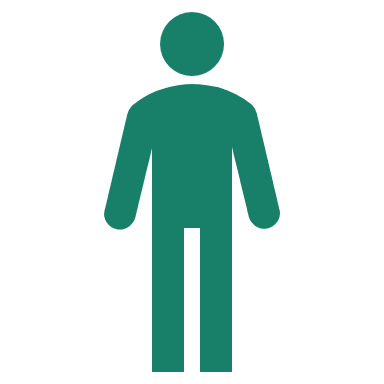 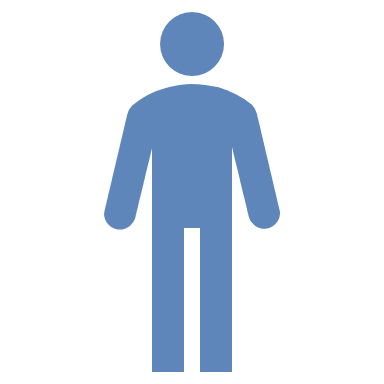 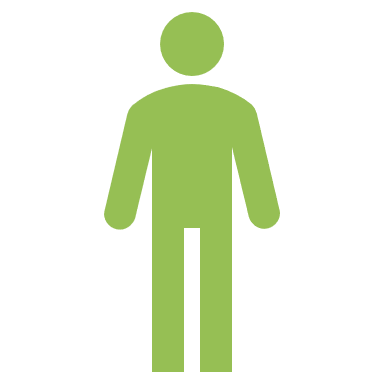 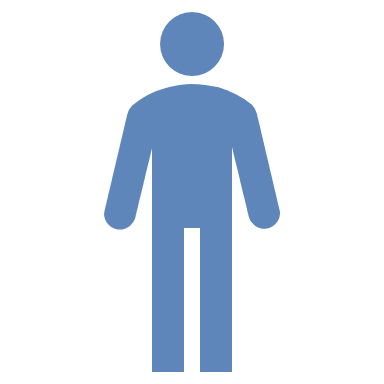 ~60% of trials industry sponsored
Gastroenterology
Neurology
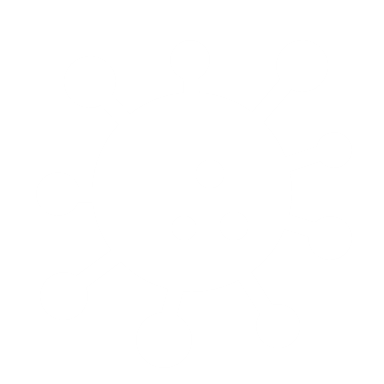 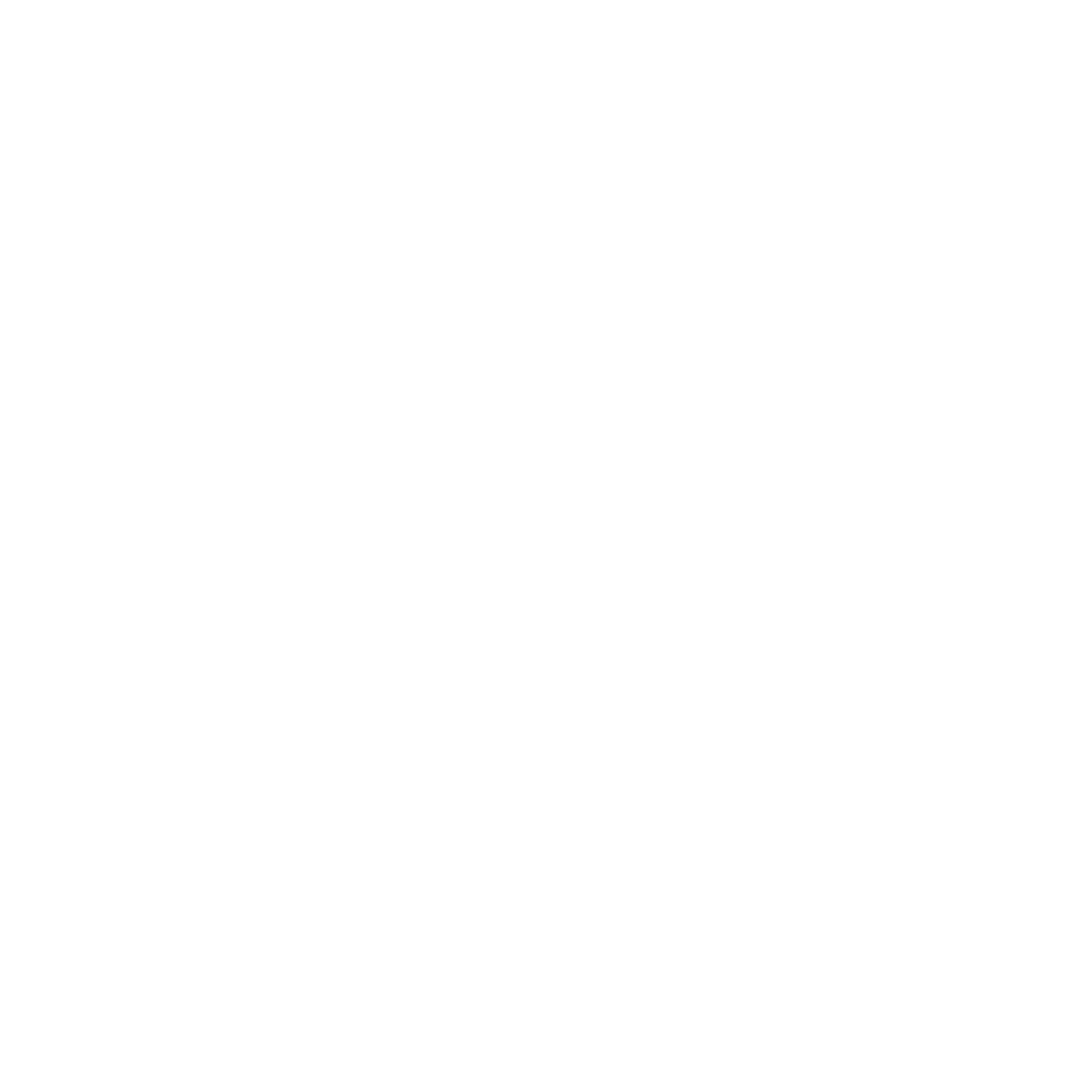 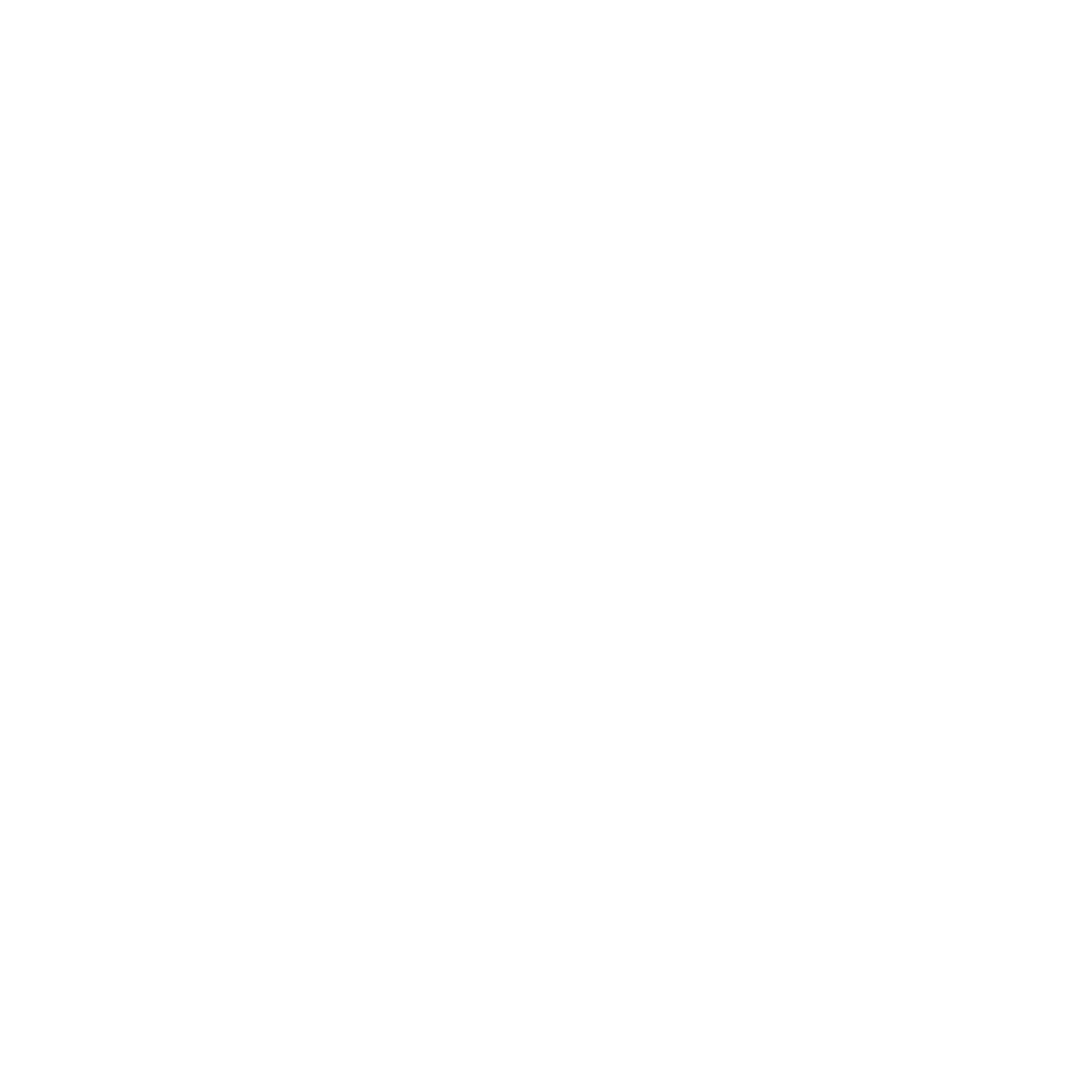 Oncology
Cardiology
Hematology
TOP THERAPEUTIC AREAS
Commitment to inclusivity and access
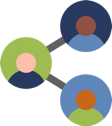 Culturally informed outreach and design
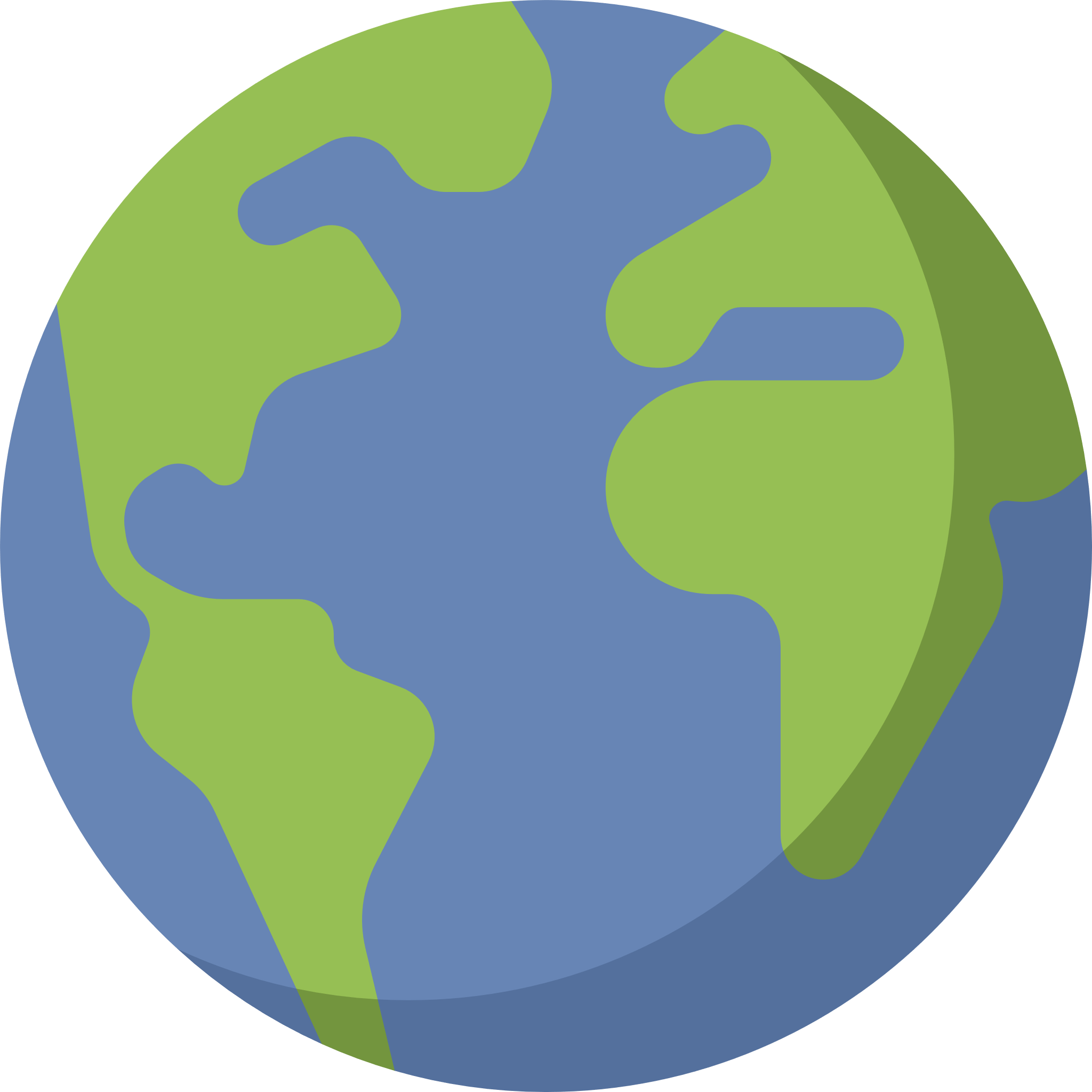 EQUITY IN RESEARCH
Engagement with underserved and diverse communities
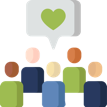 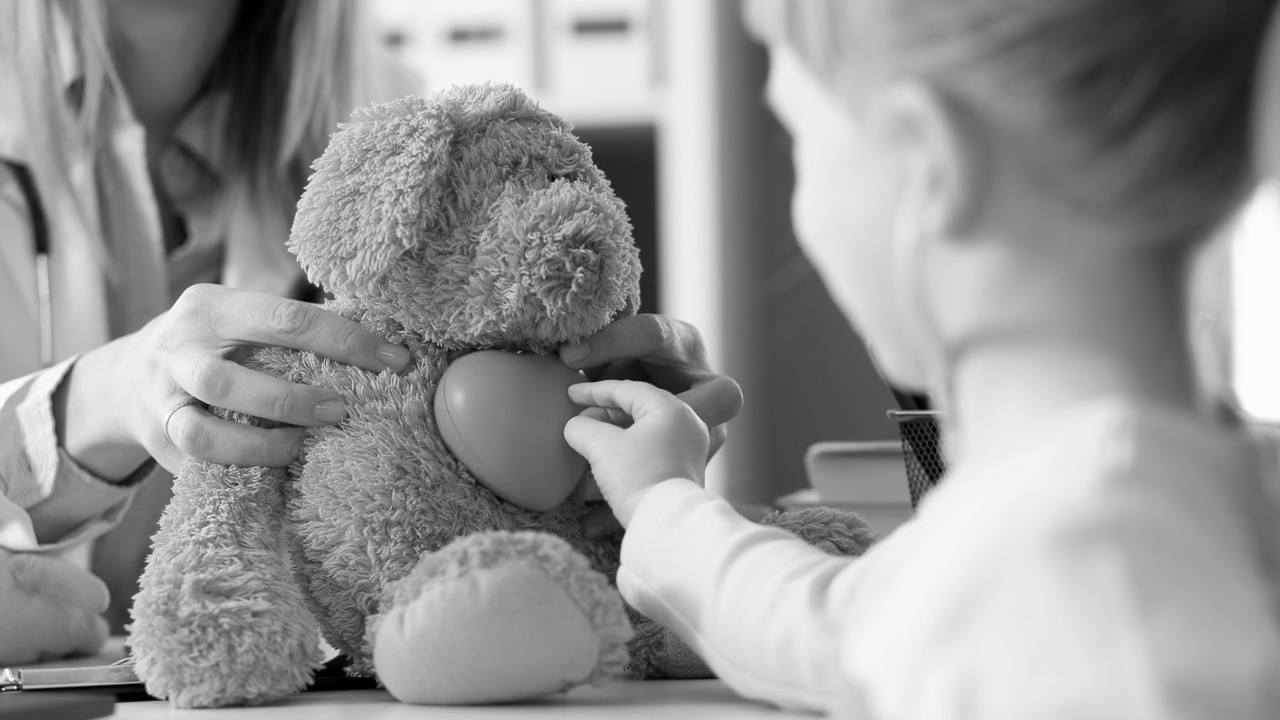 Real-World Evidence, Real-World Outcomes
Data that Drives Better Care
Transforming Research into Real-Life Impact
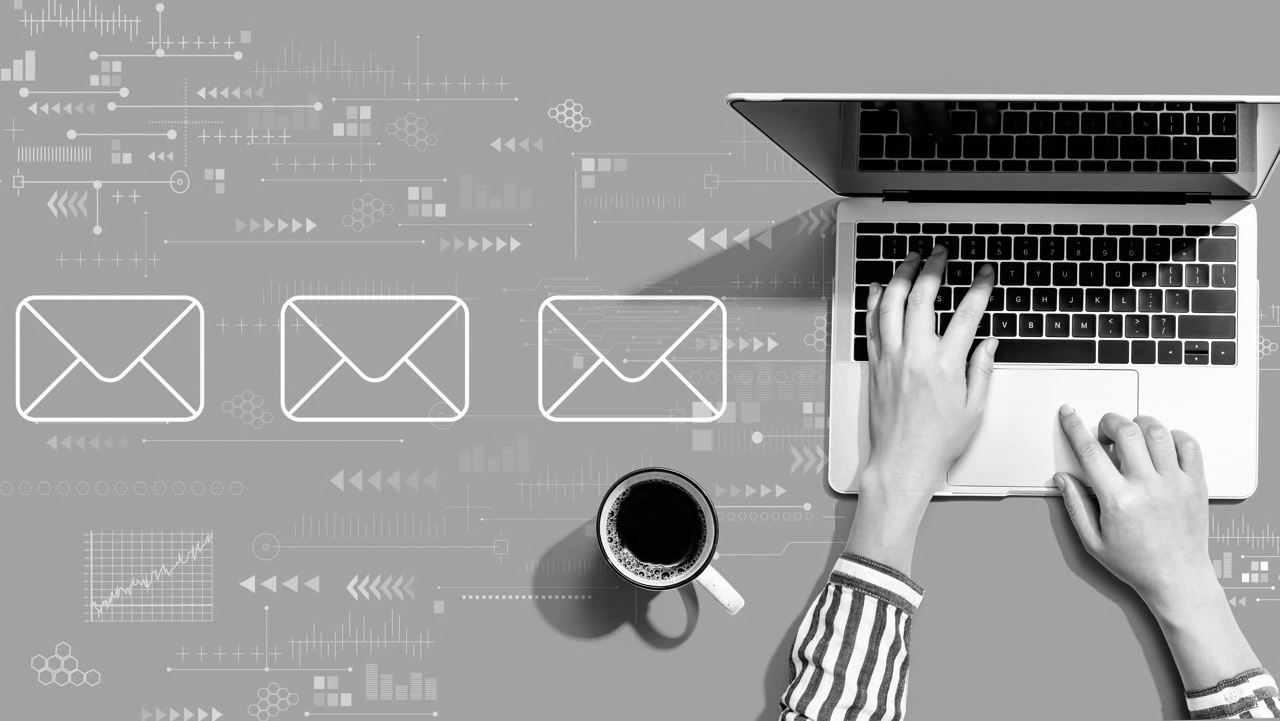 READY TO LAUNCH YOUR NEXT TRIAL?
info@clinicaltrialsab.ca
780-991-0297
https://clinicaltrialsab.ca/
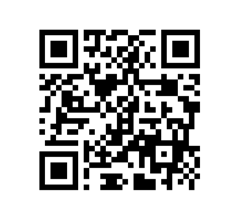